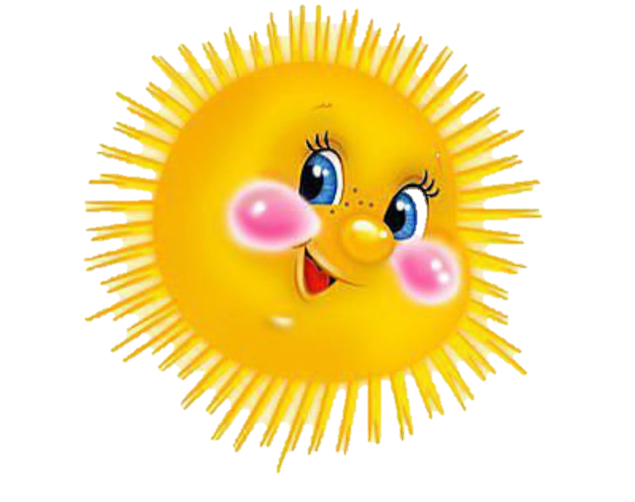 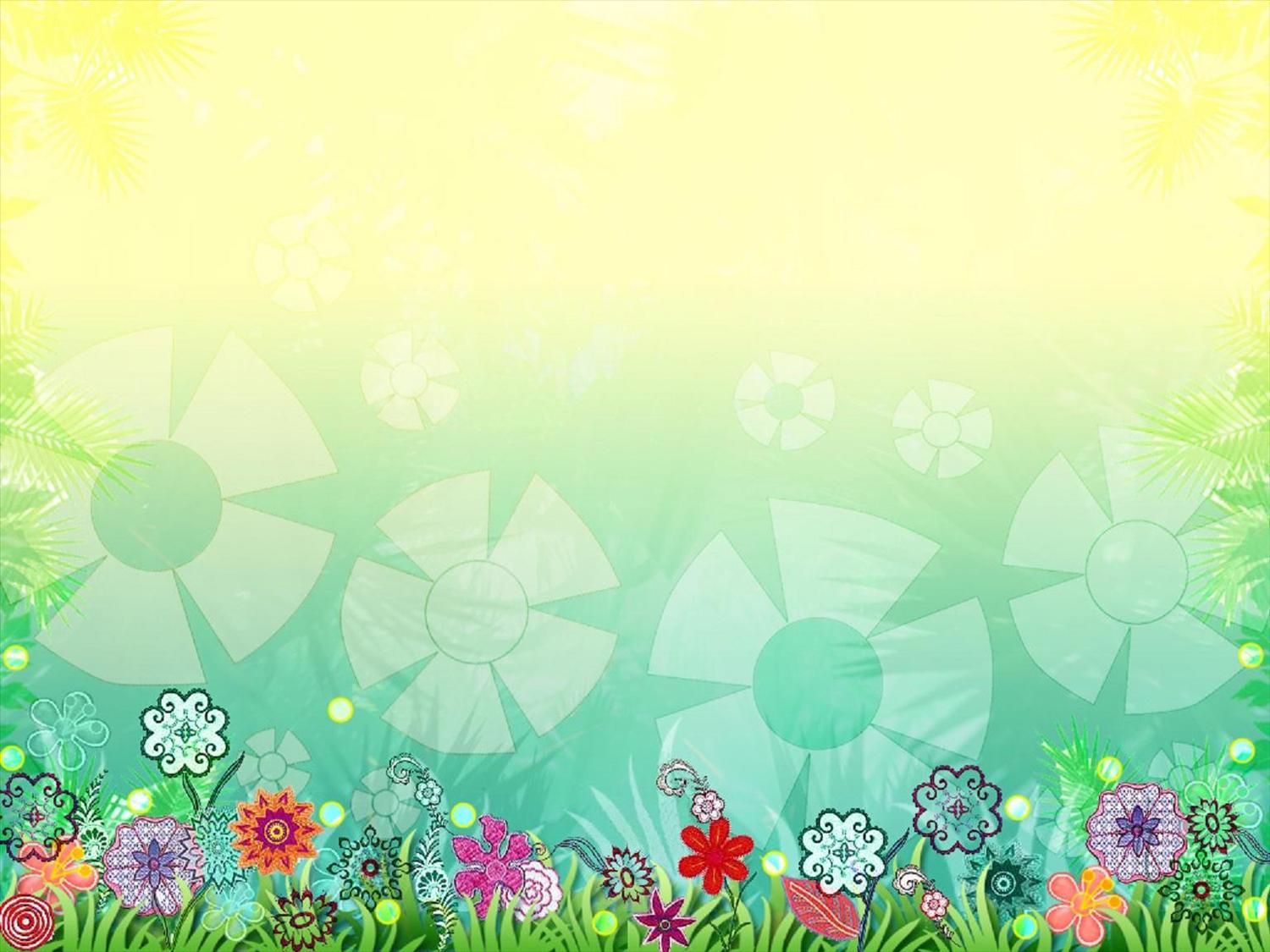 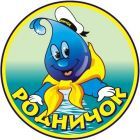 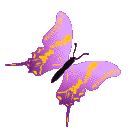 Инструктаж
 по обеспечению безопасности жизнедеятельности воспитанников 
МБДОУ «Детский сад №4 «Родничок»
п. Красногвардейское Красногвардейского района 
Республики Крым 
в летний период
«Безопасное лето»
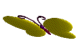 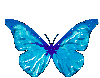 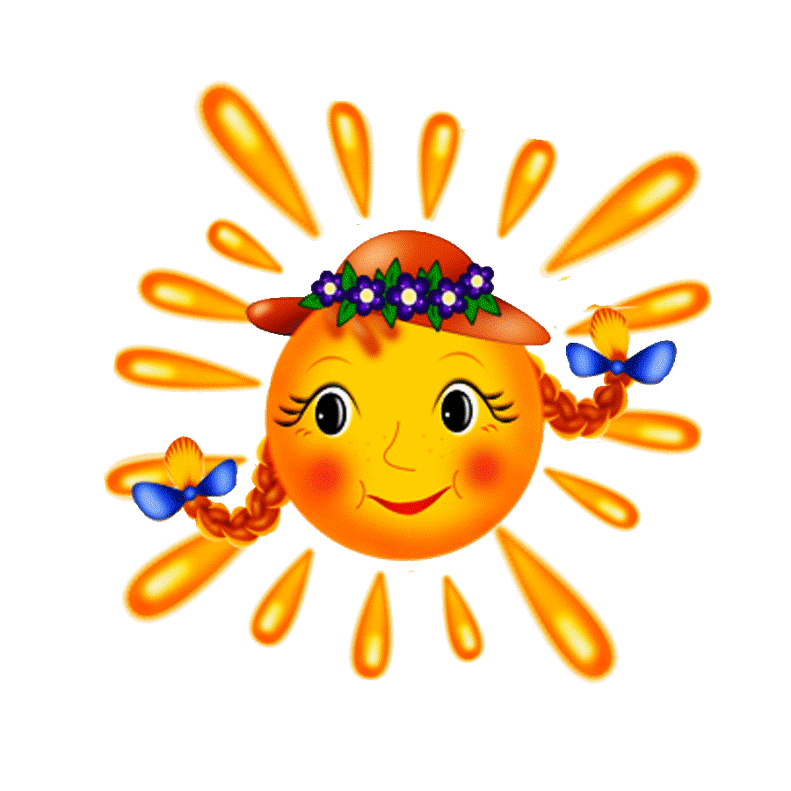 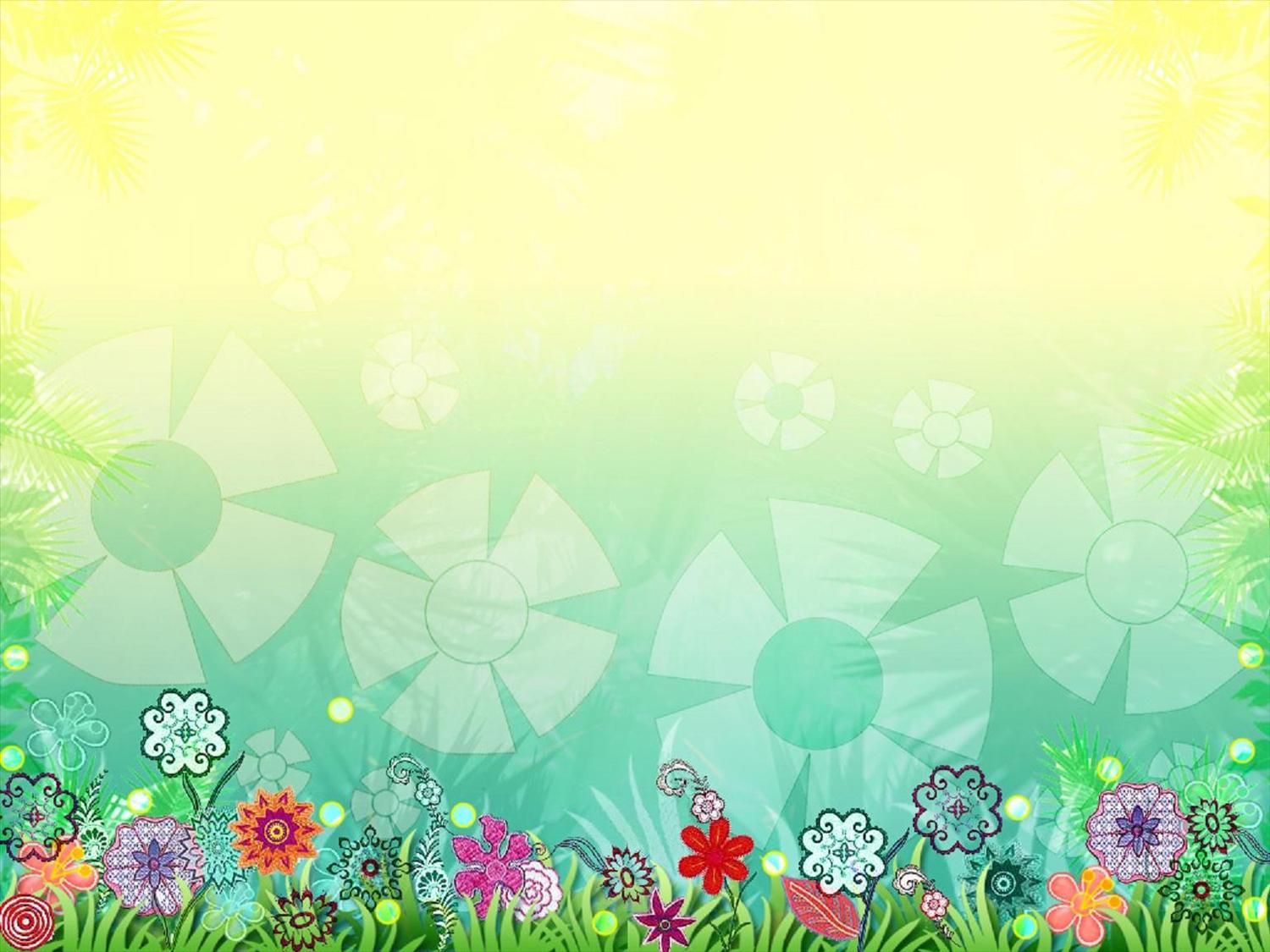 УВАЖАЕМЫЕ РОДИТЕЛИ!
 
Безопасность жизни детей во многих случаях зависит ТОЛЬКО ОТ ВАС!
В связи с наступлением лета-времени отпусков и отдыха, в целях недопущения травматизма детей в летний период обращаемся к Вам
 с убедительной просьбой:
провести разъяснительную работу с детьми 
о правилах поведения и о последствиях их нарушения. Этим Вы предупредите несчастные случаи 
с Вашими детьми, от этого зависит жизнь
 Ваших детей сегодня и завтра.
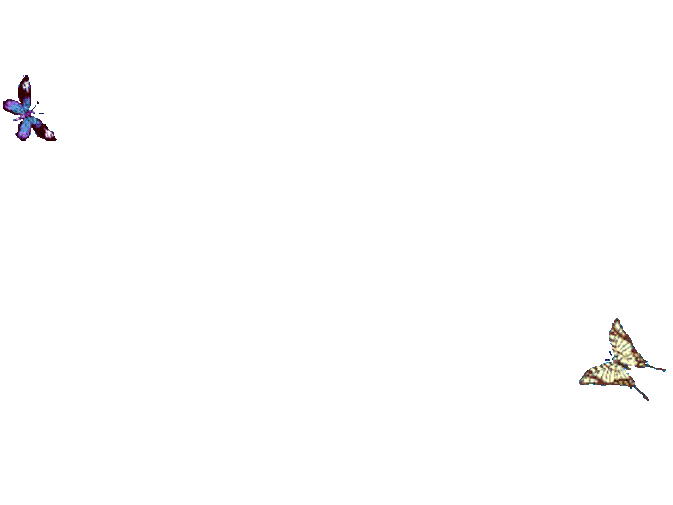 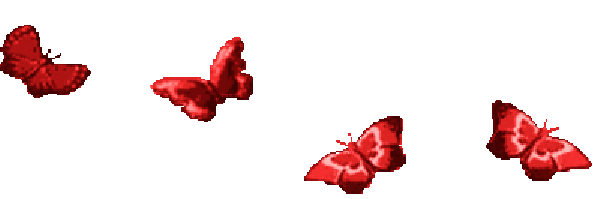 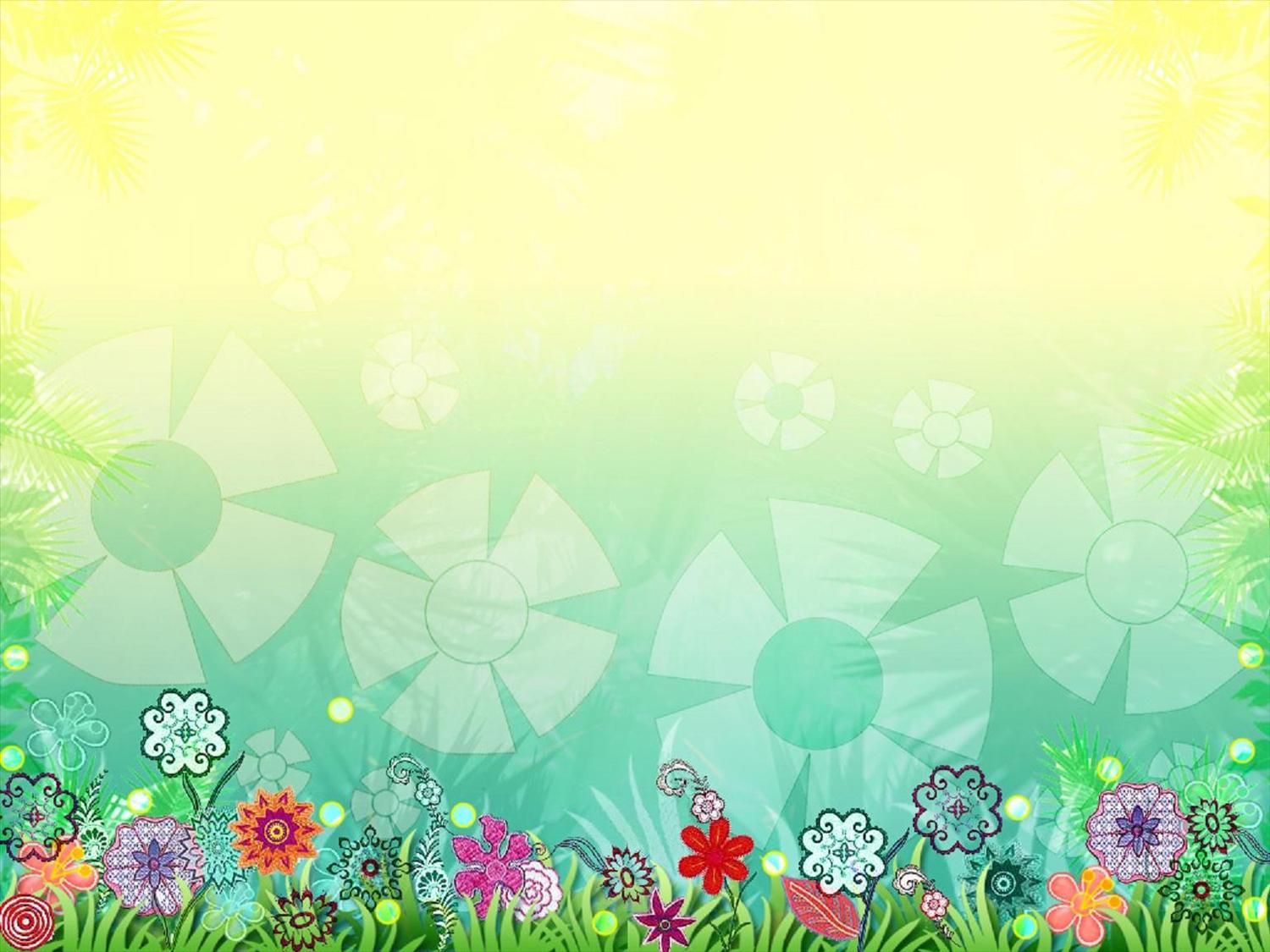 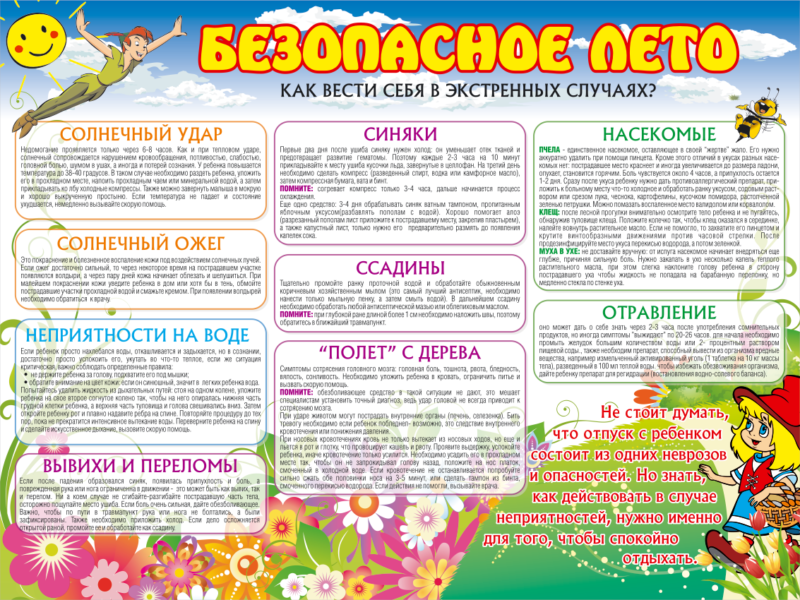 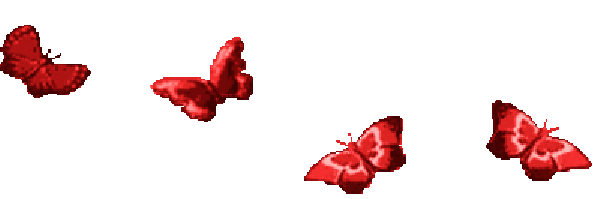 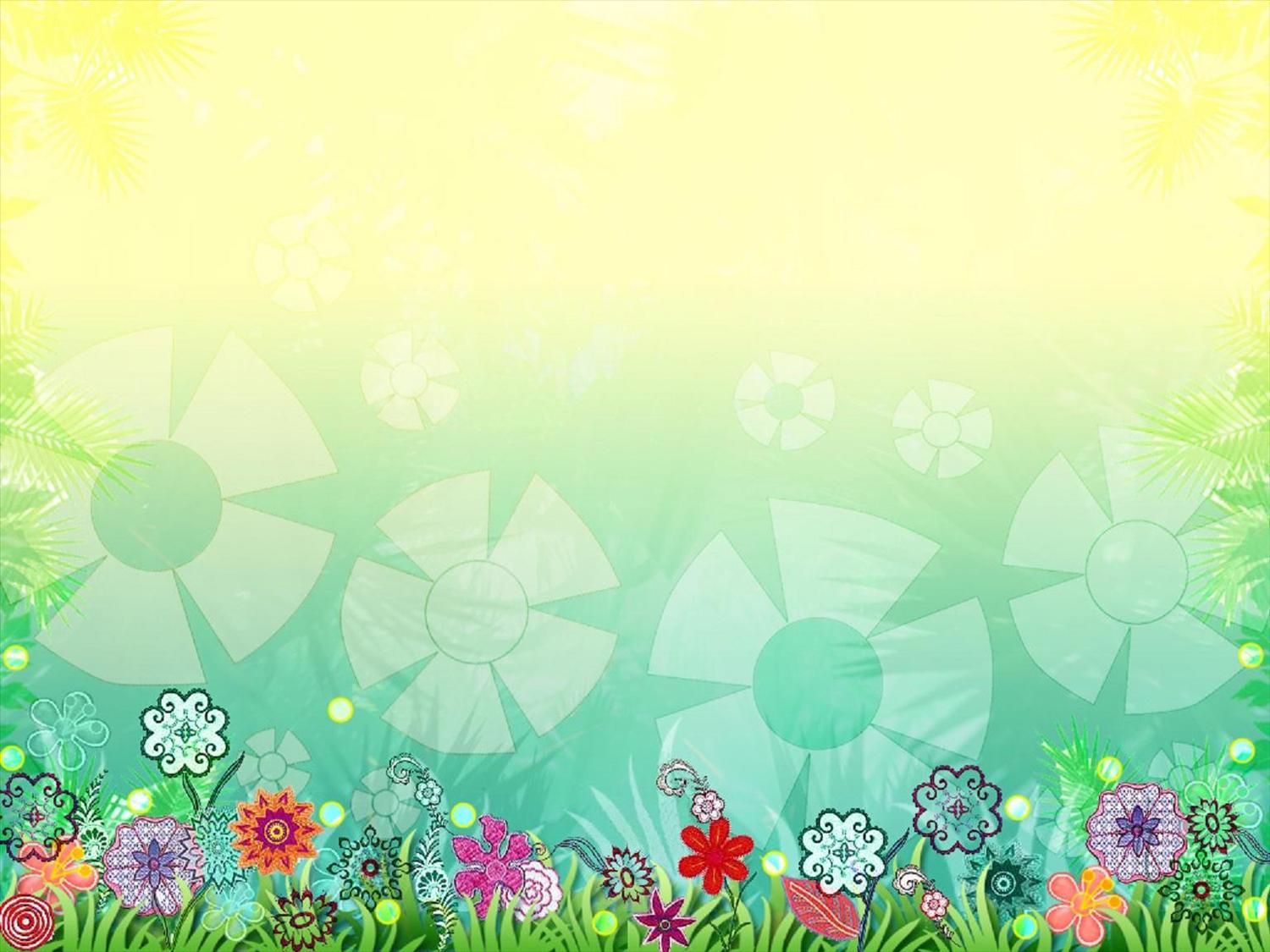 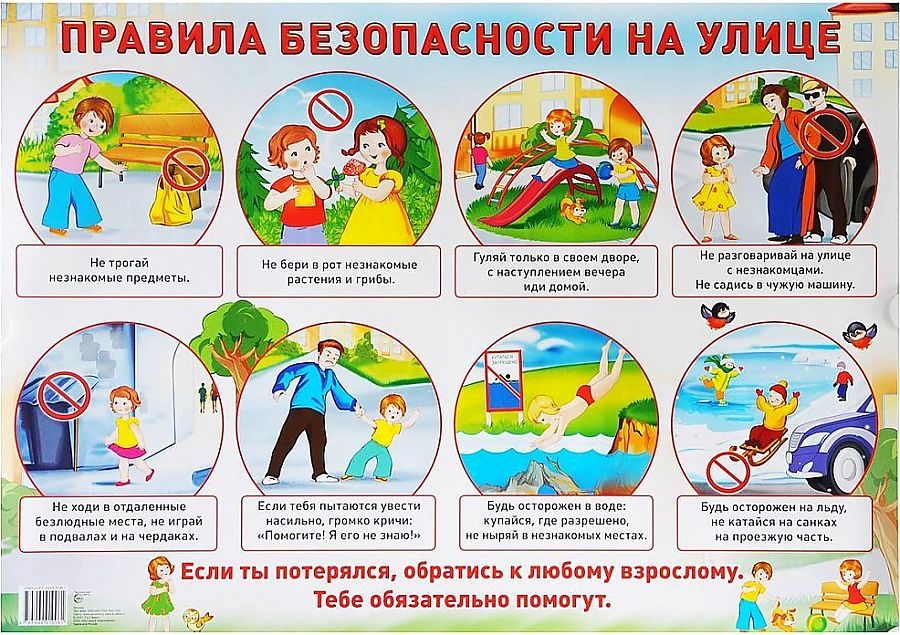 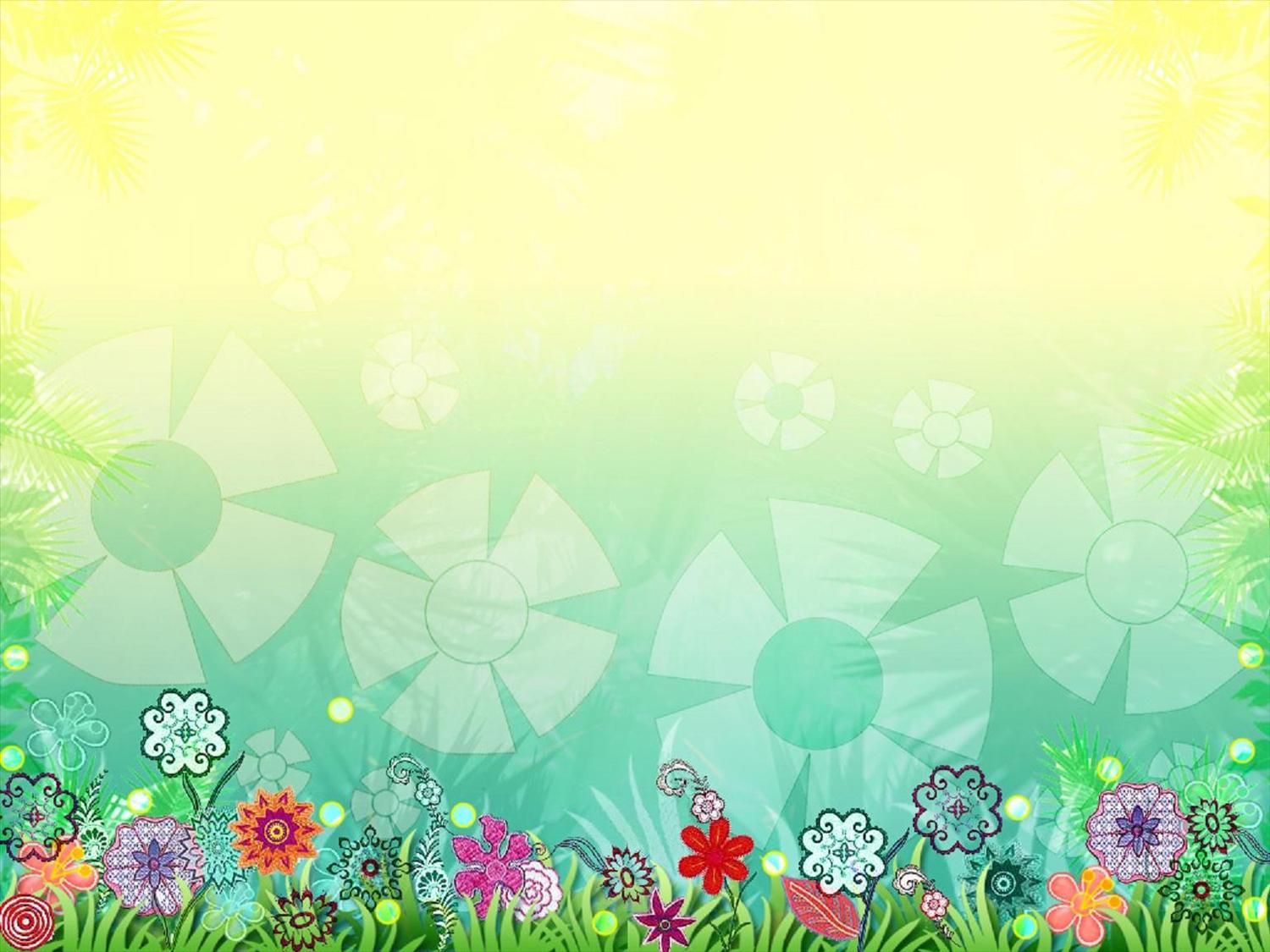 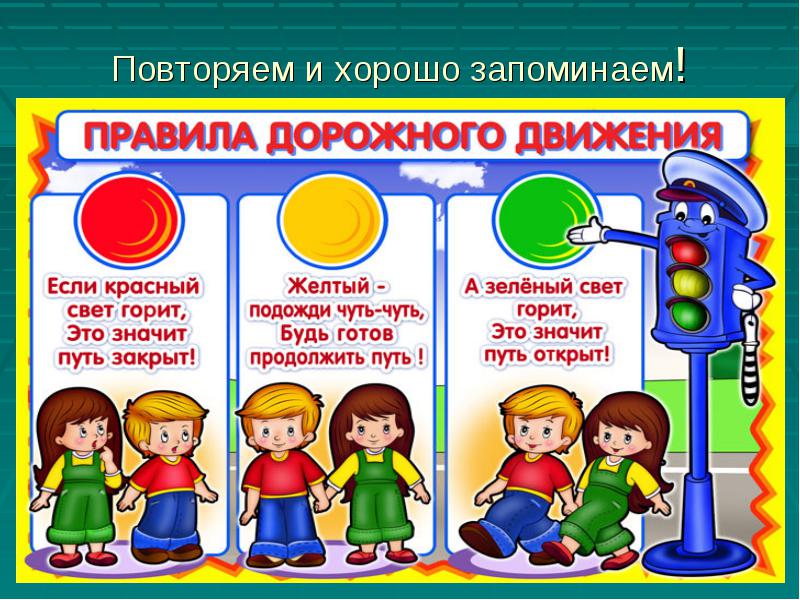 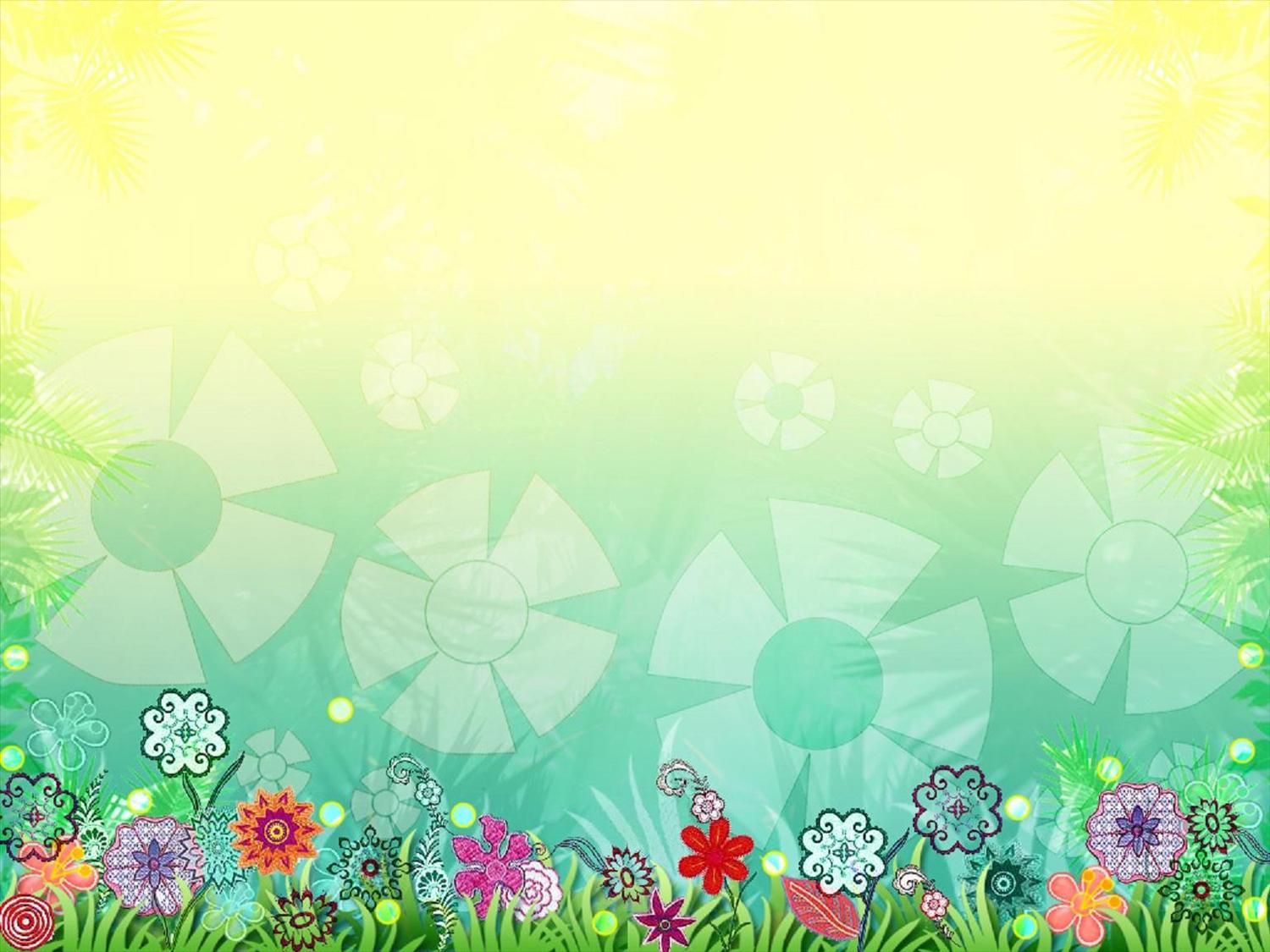 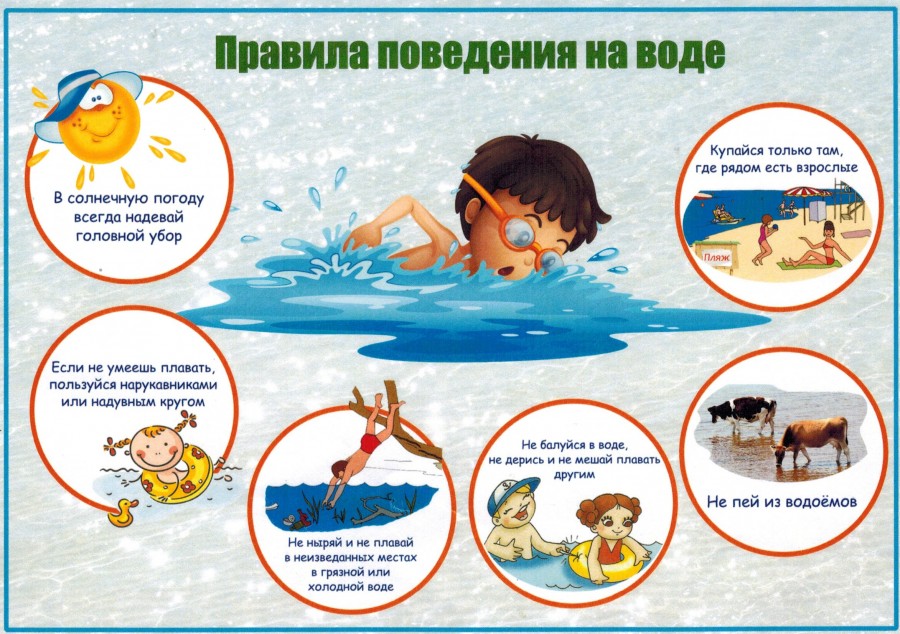 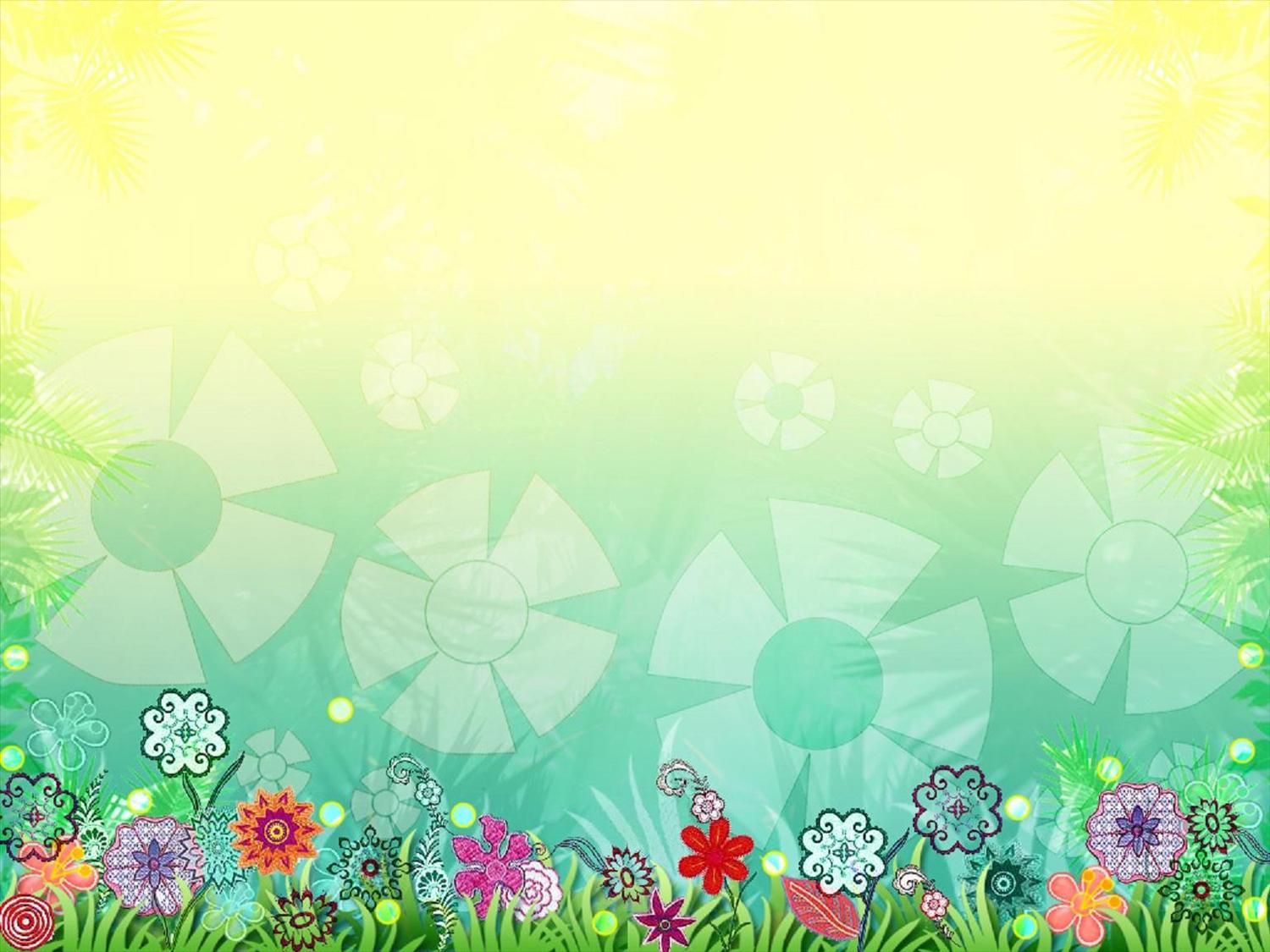 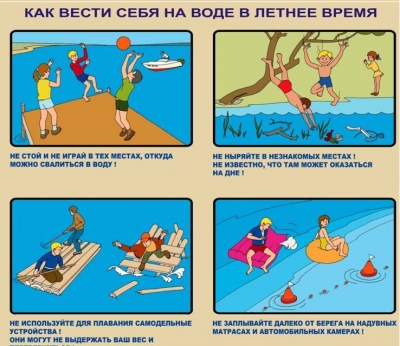 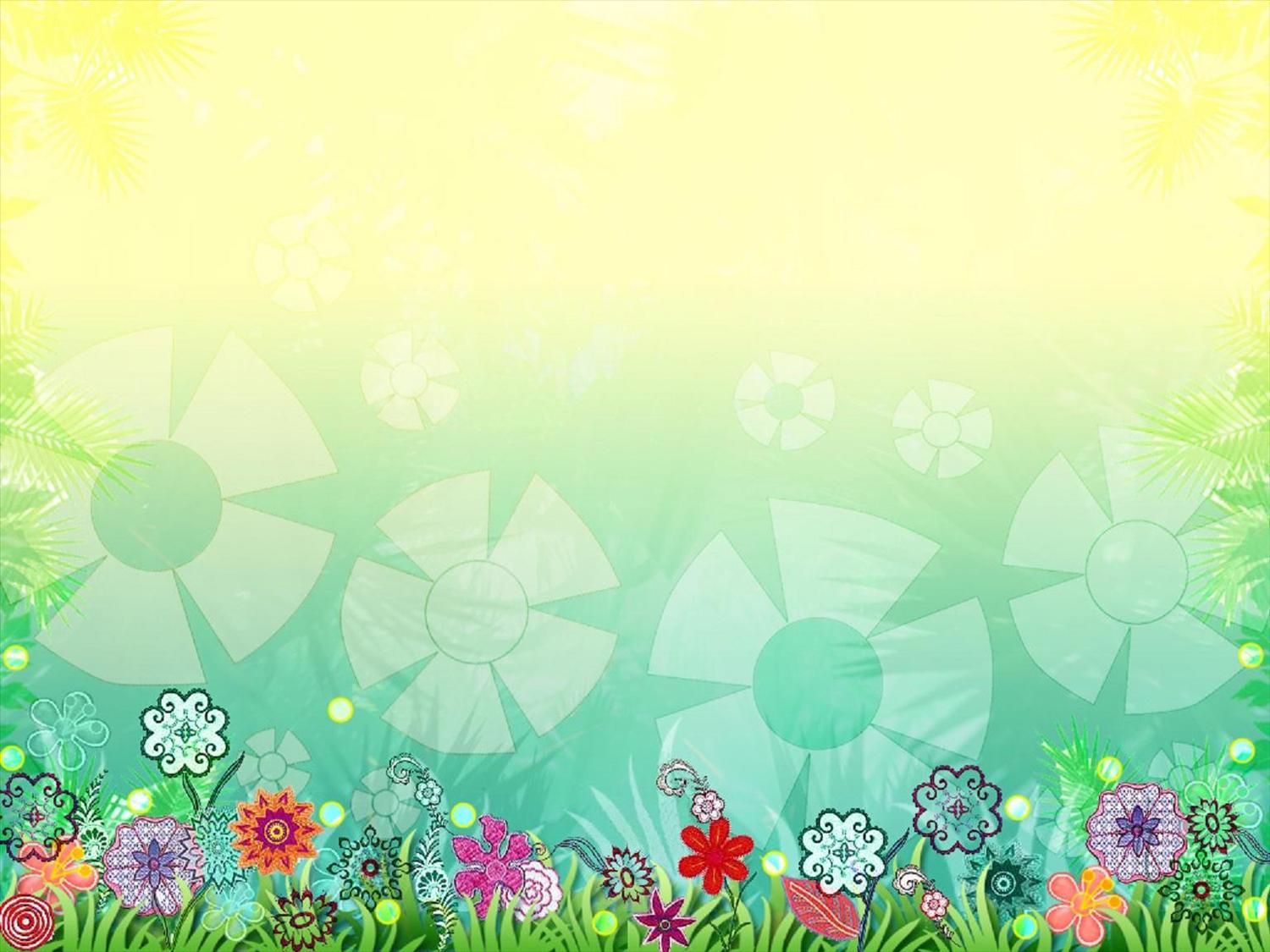 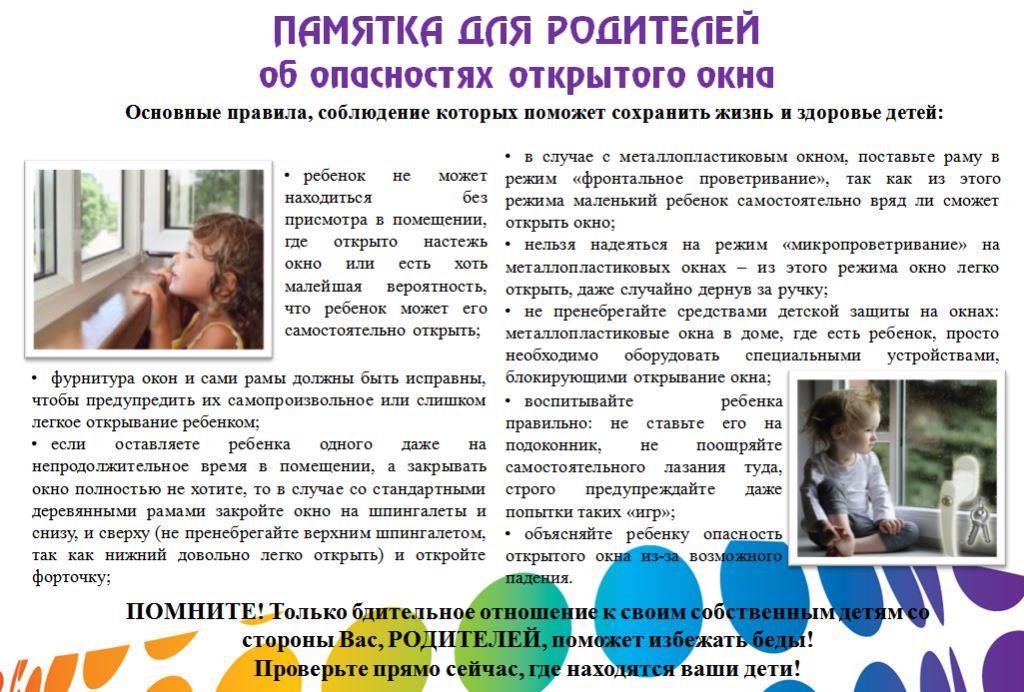 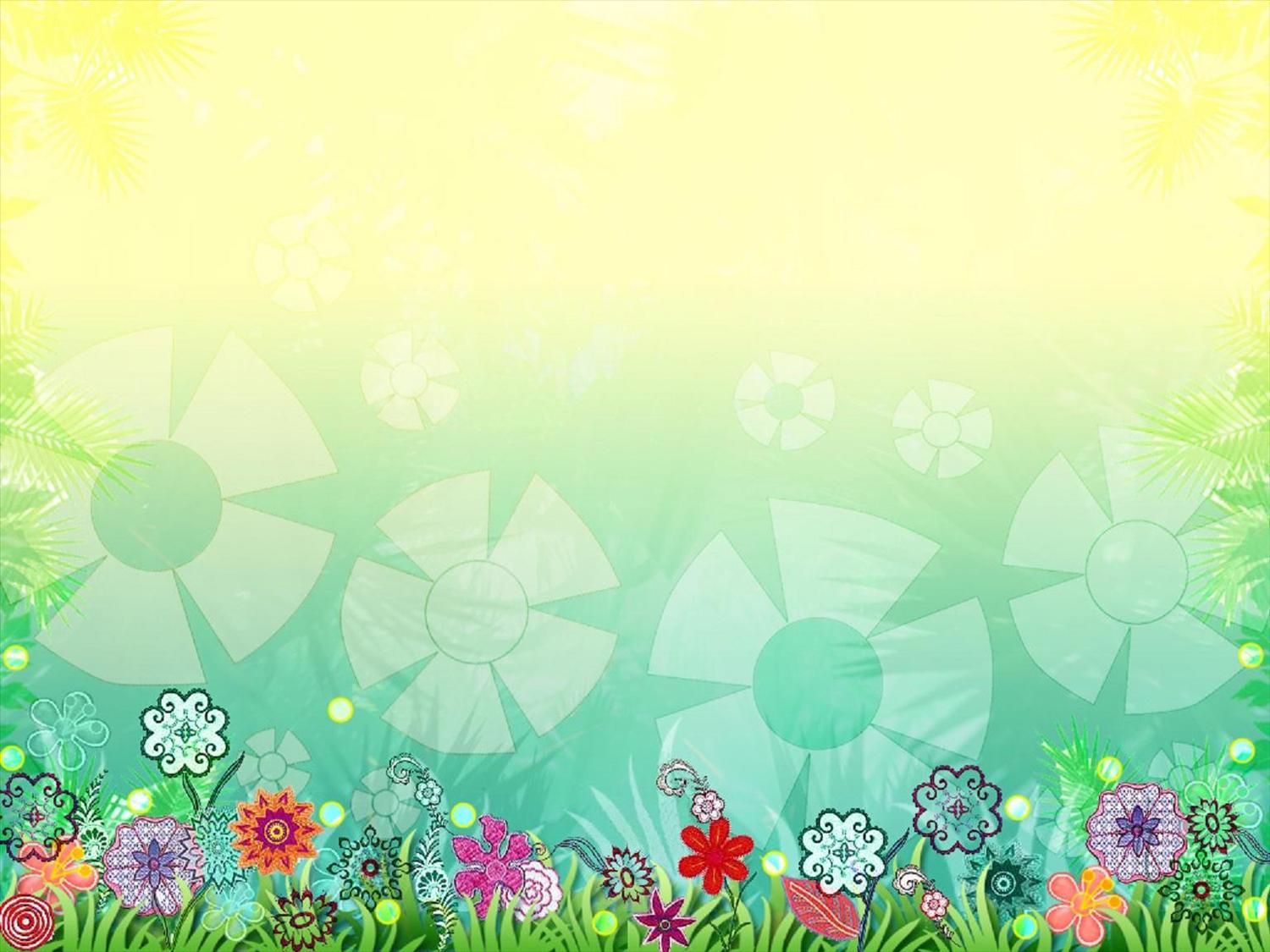 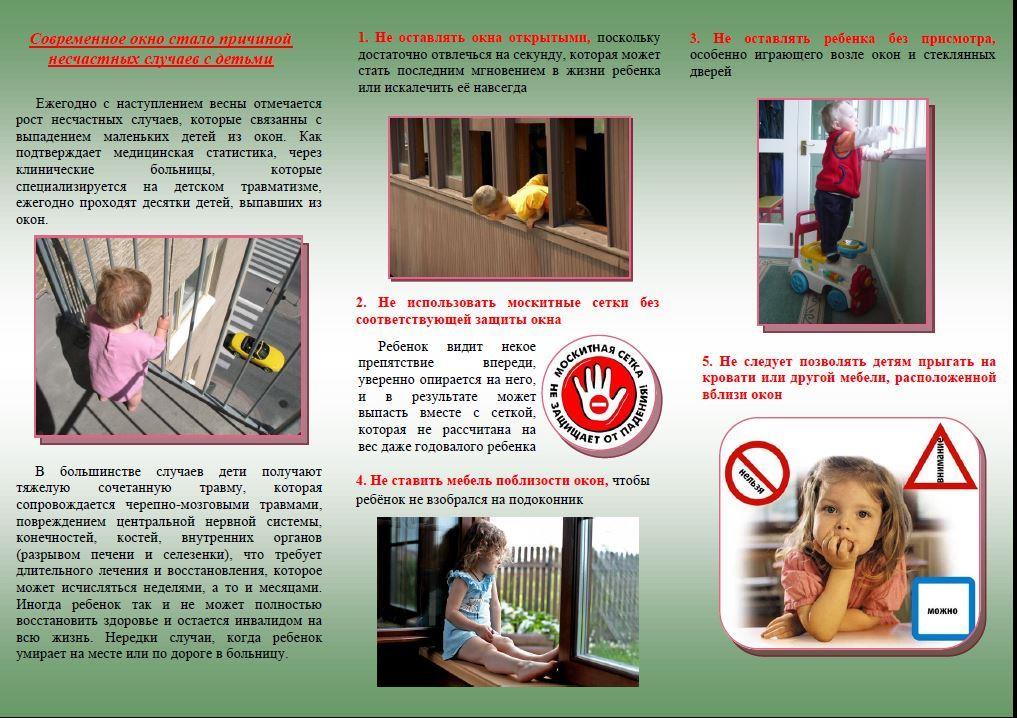 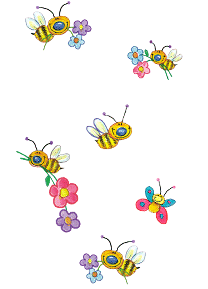 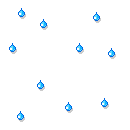 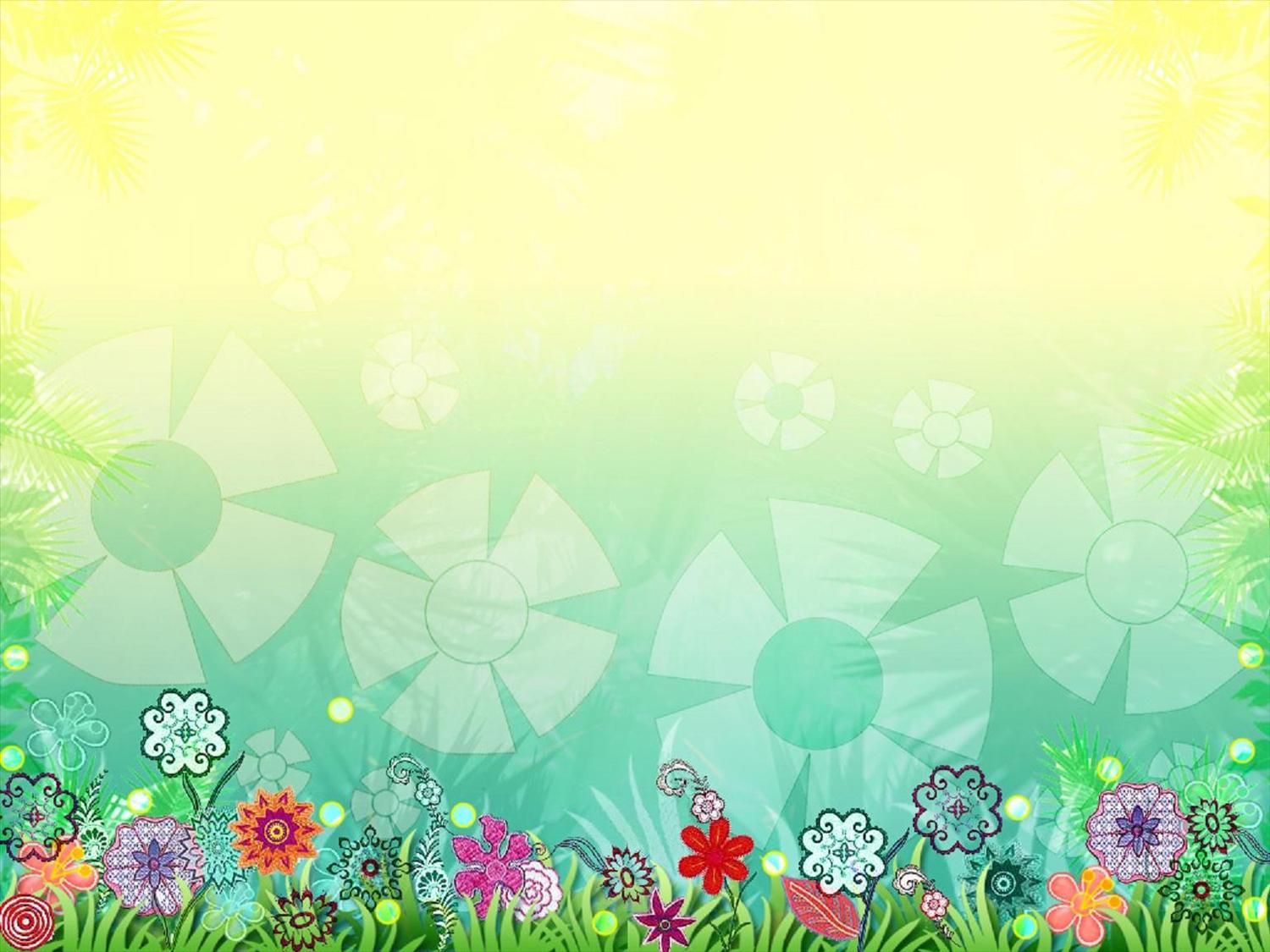 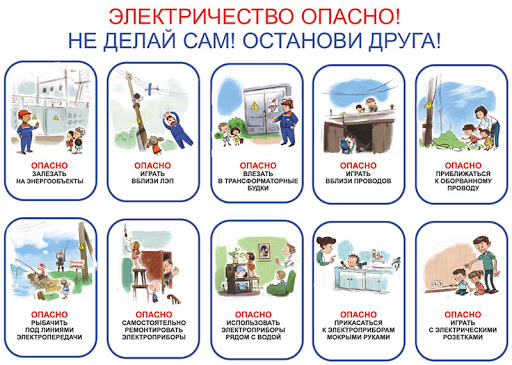 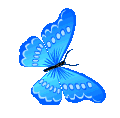 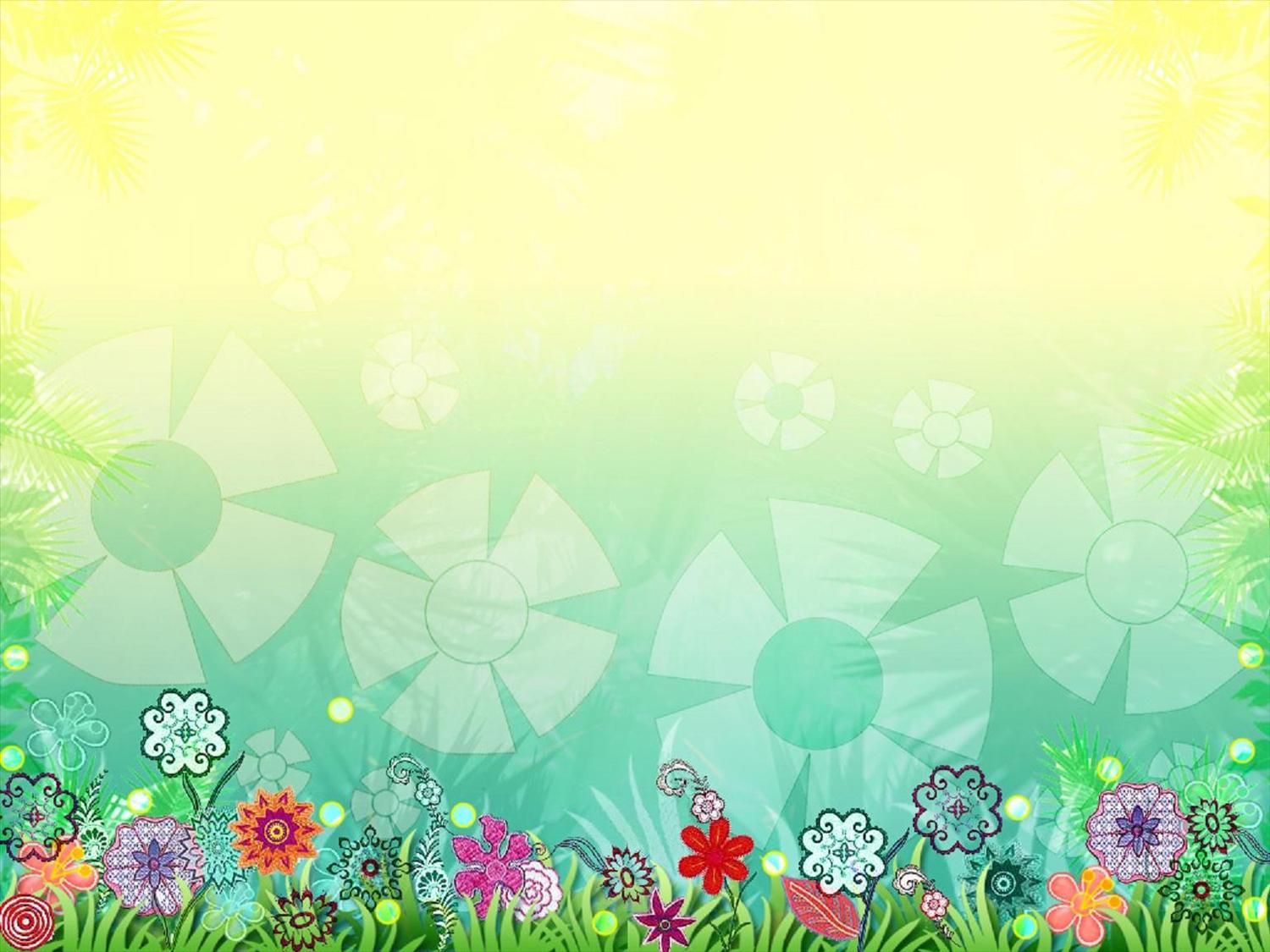 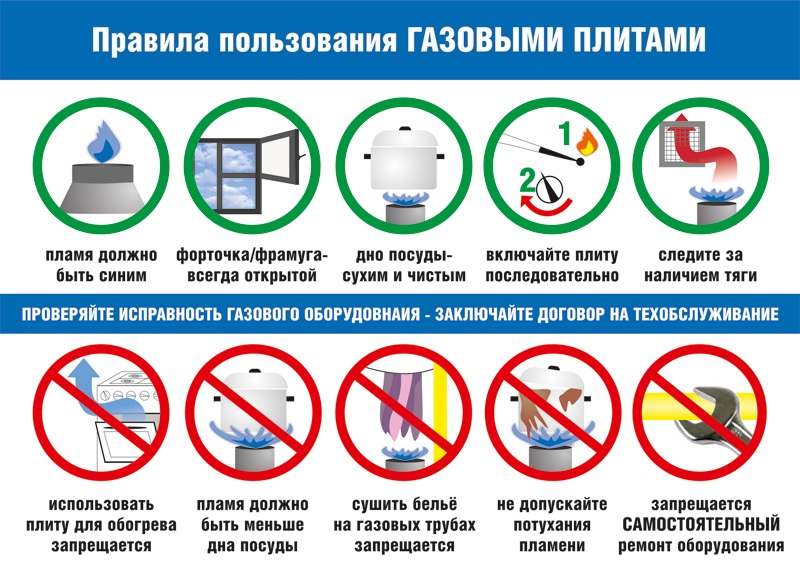 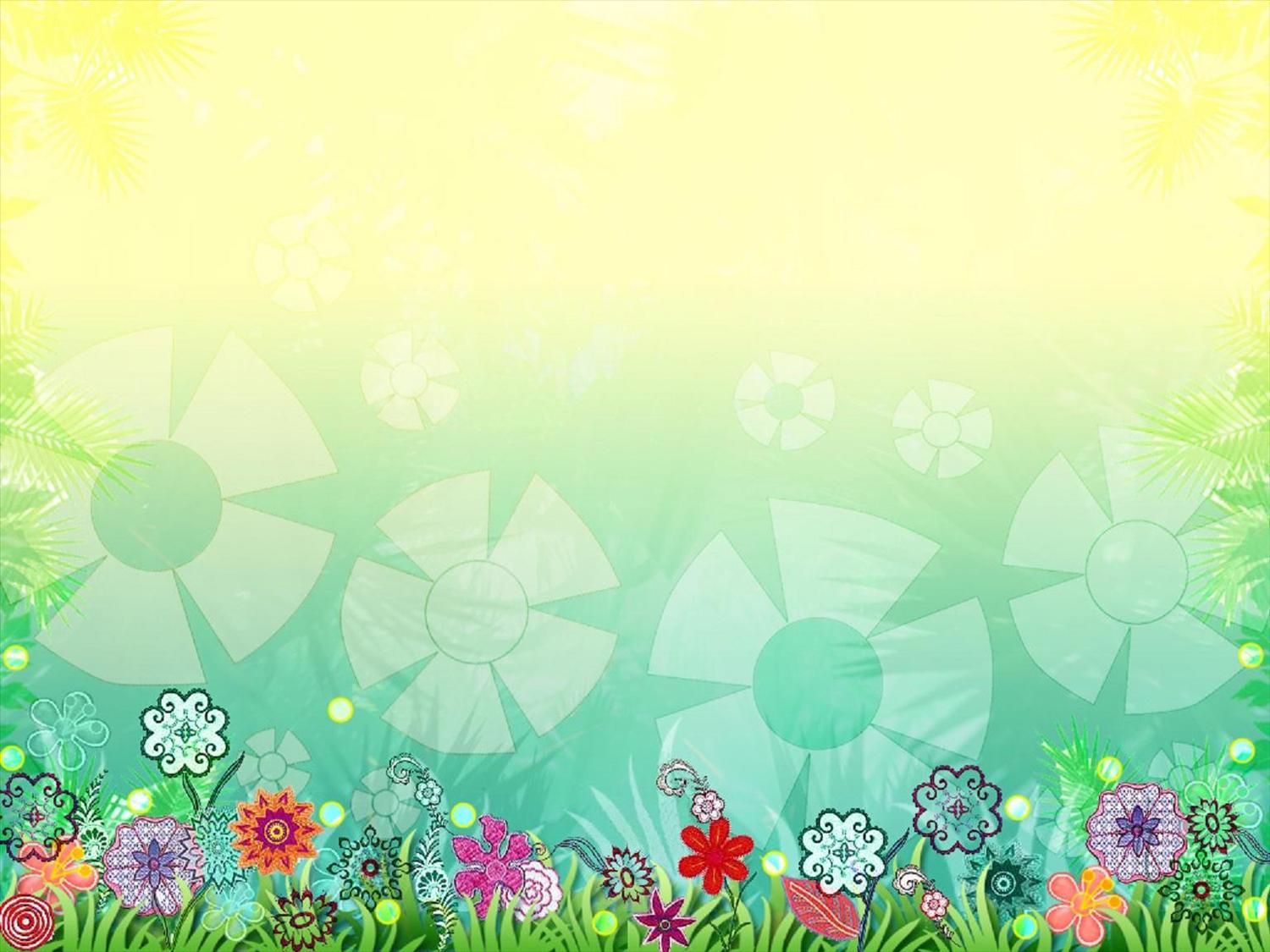 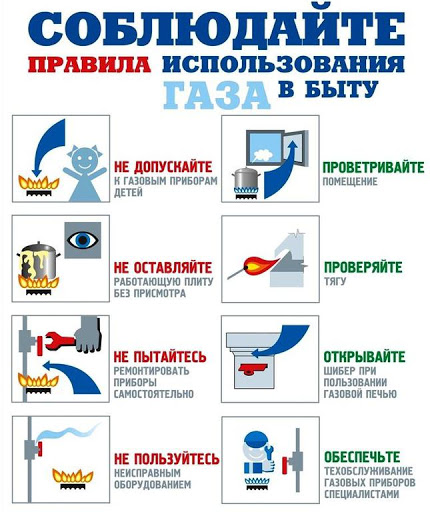 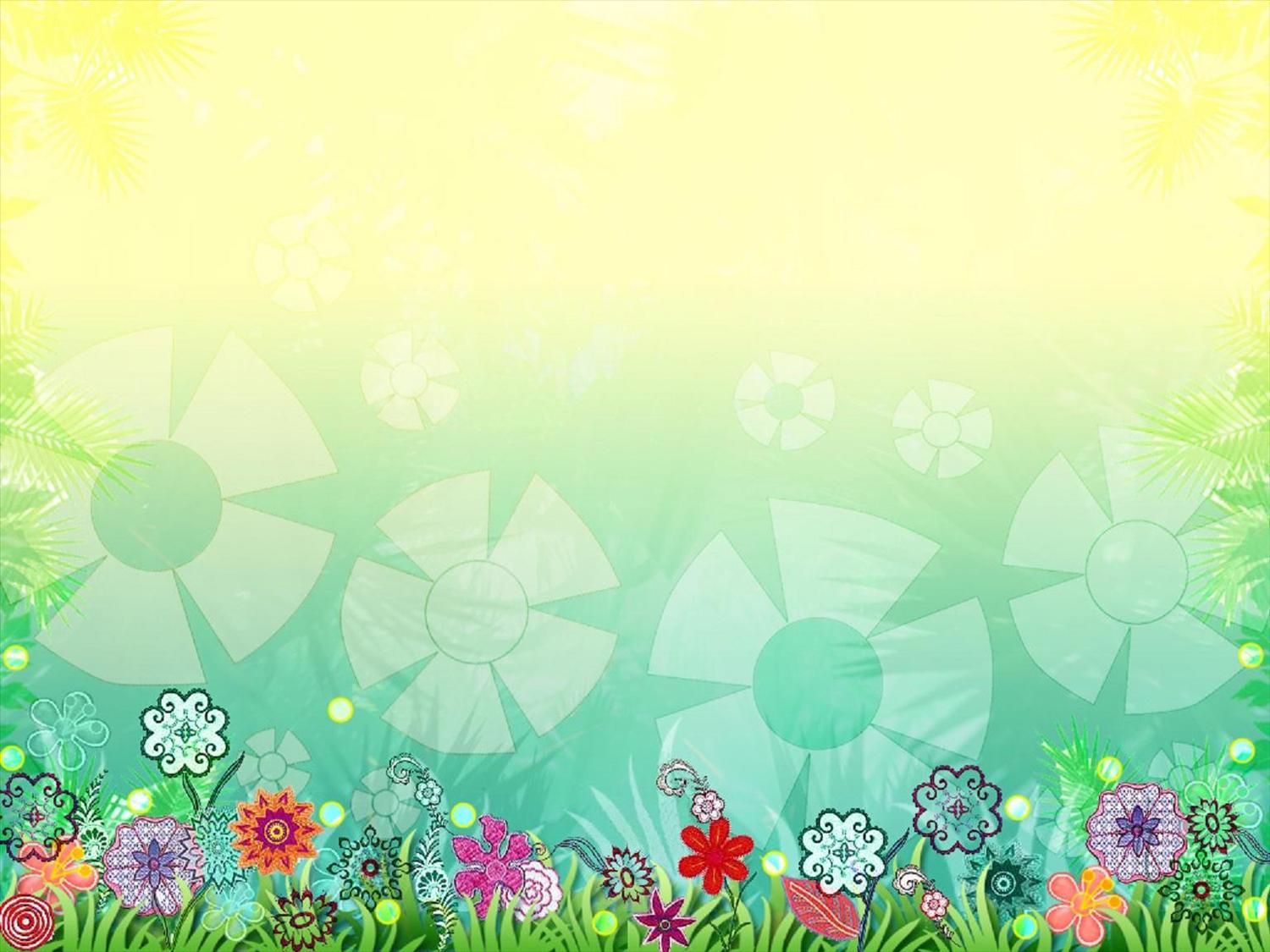 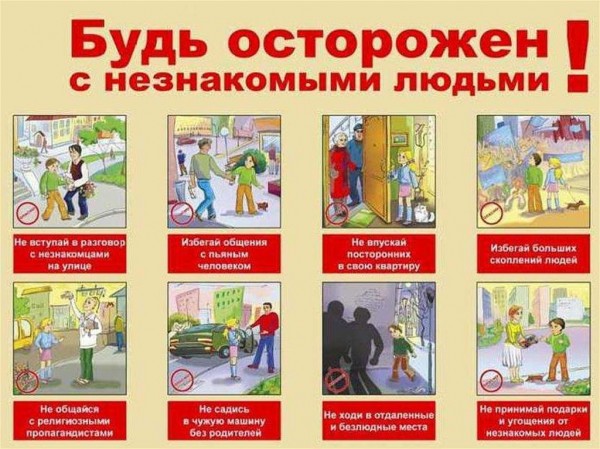 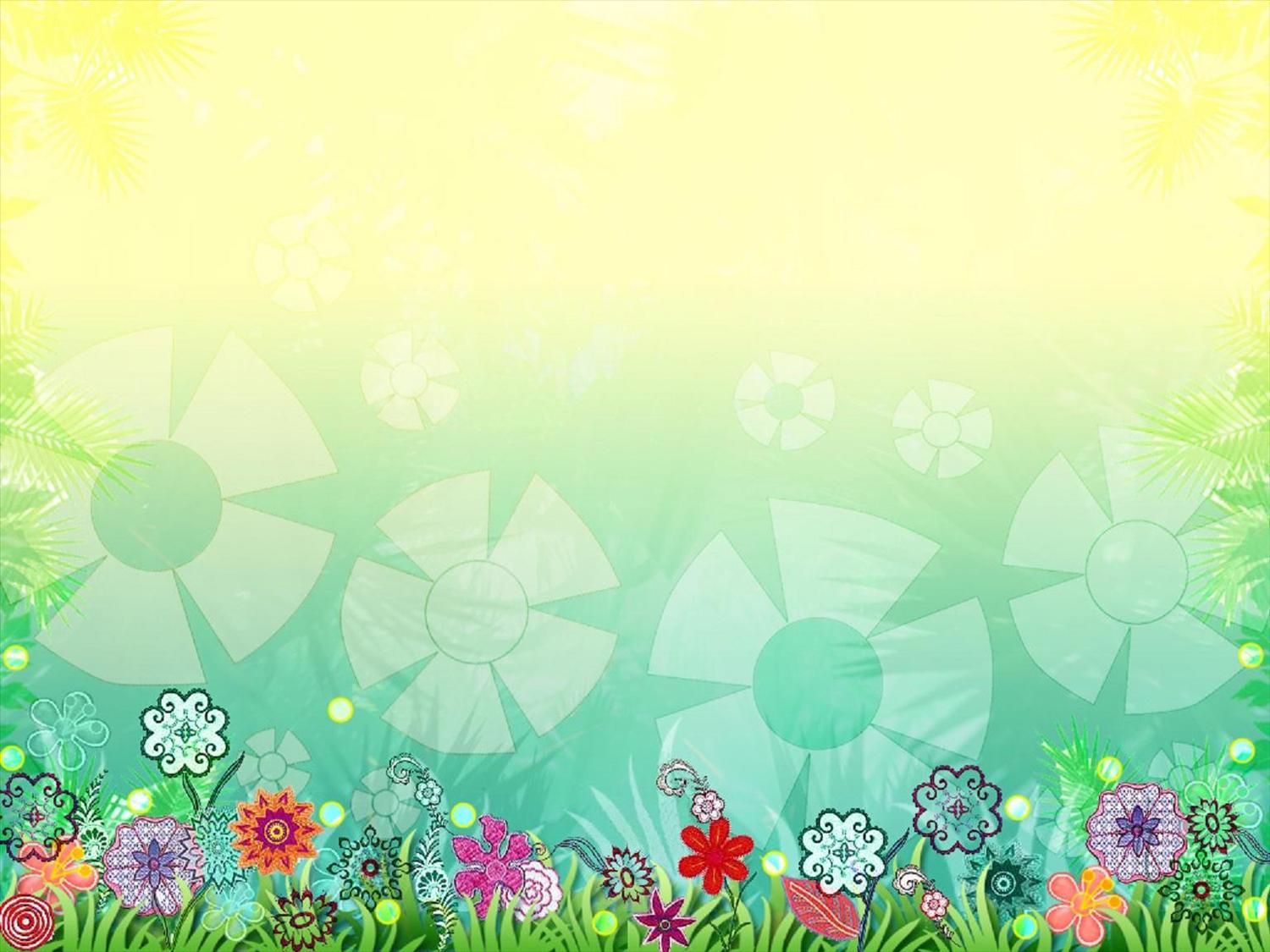 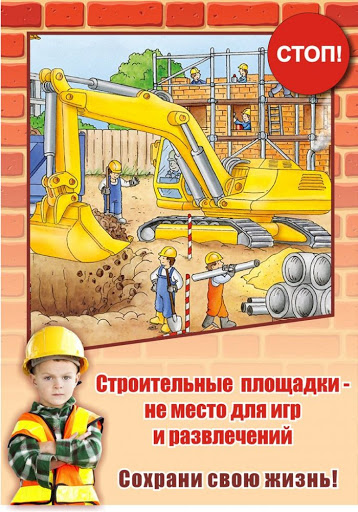 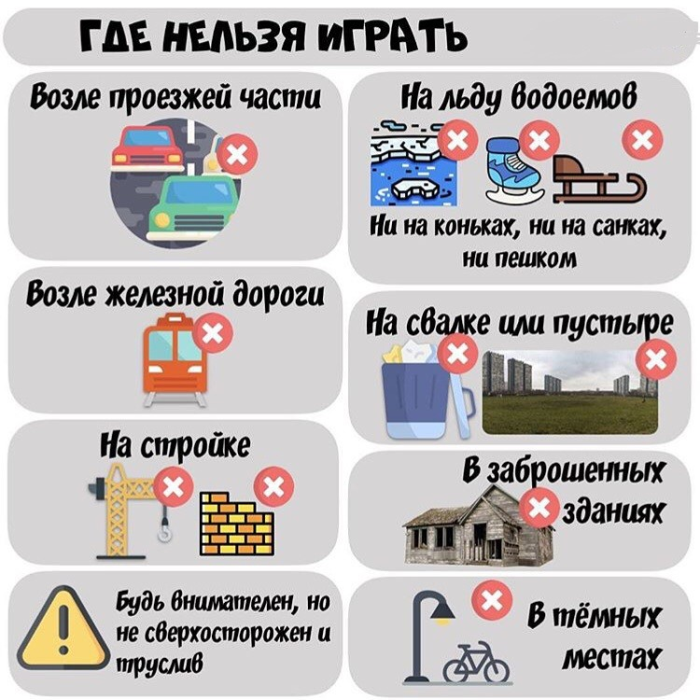 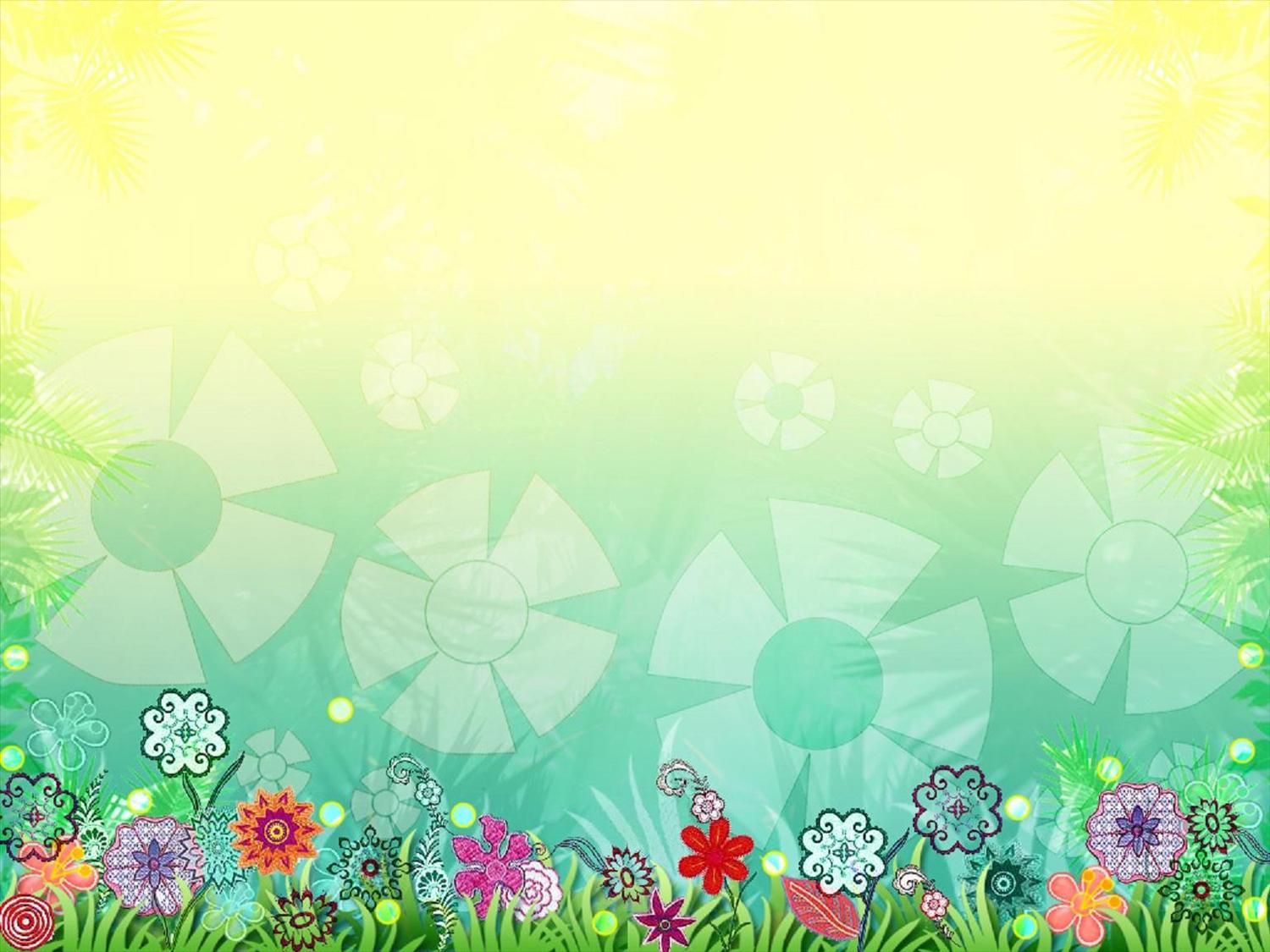 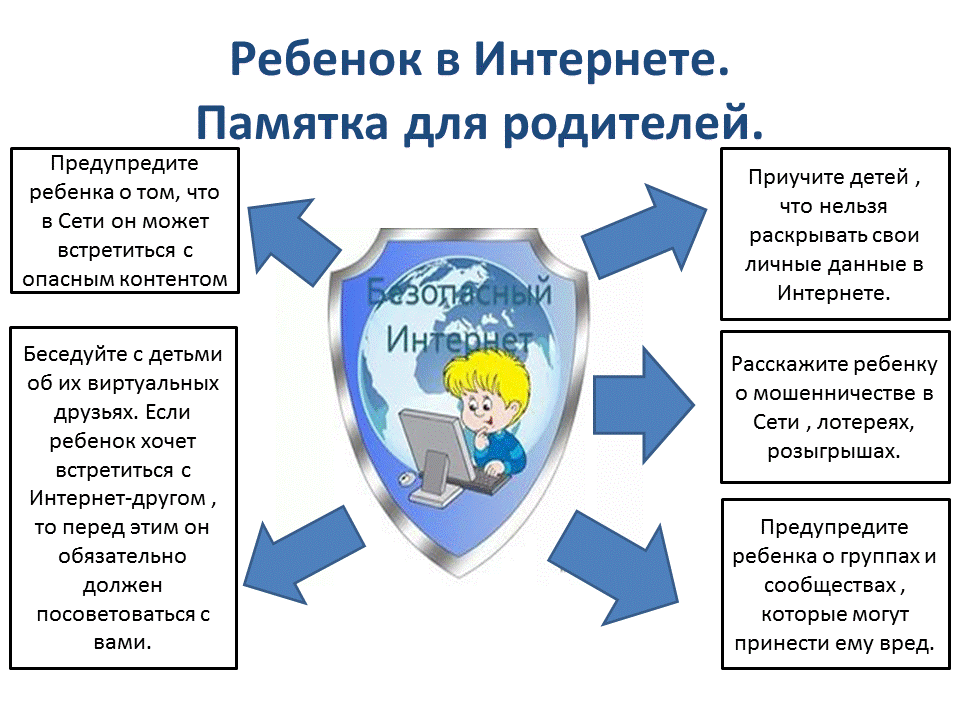 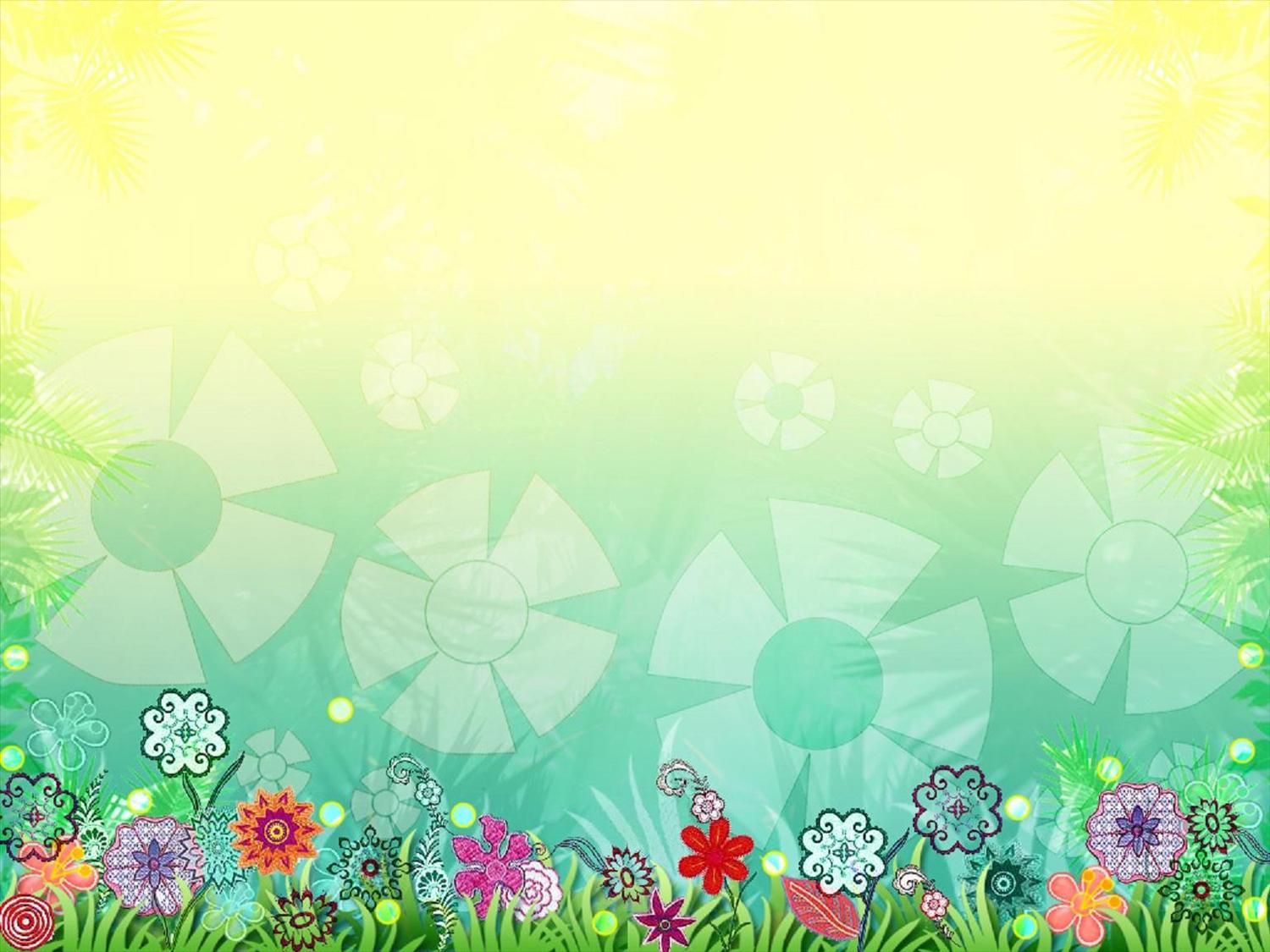 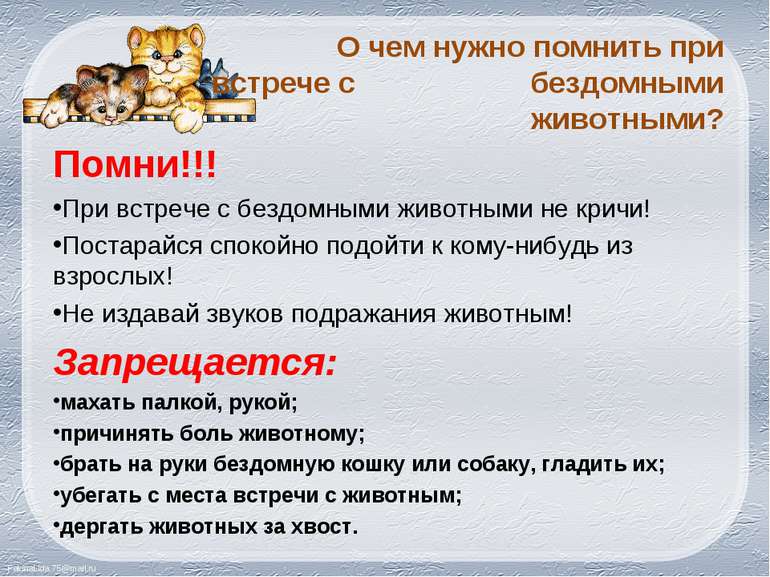 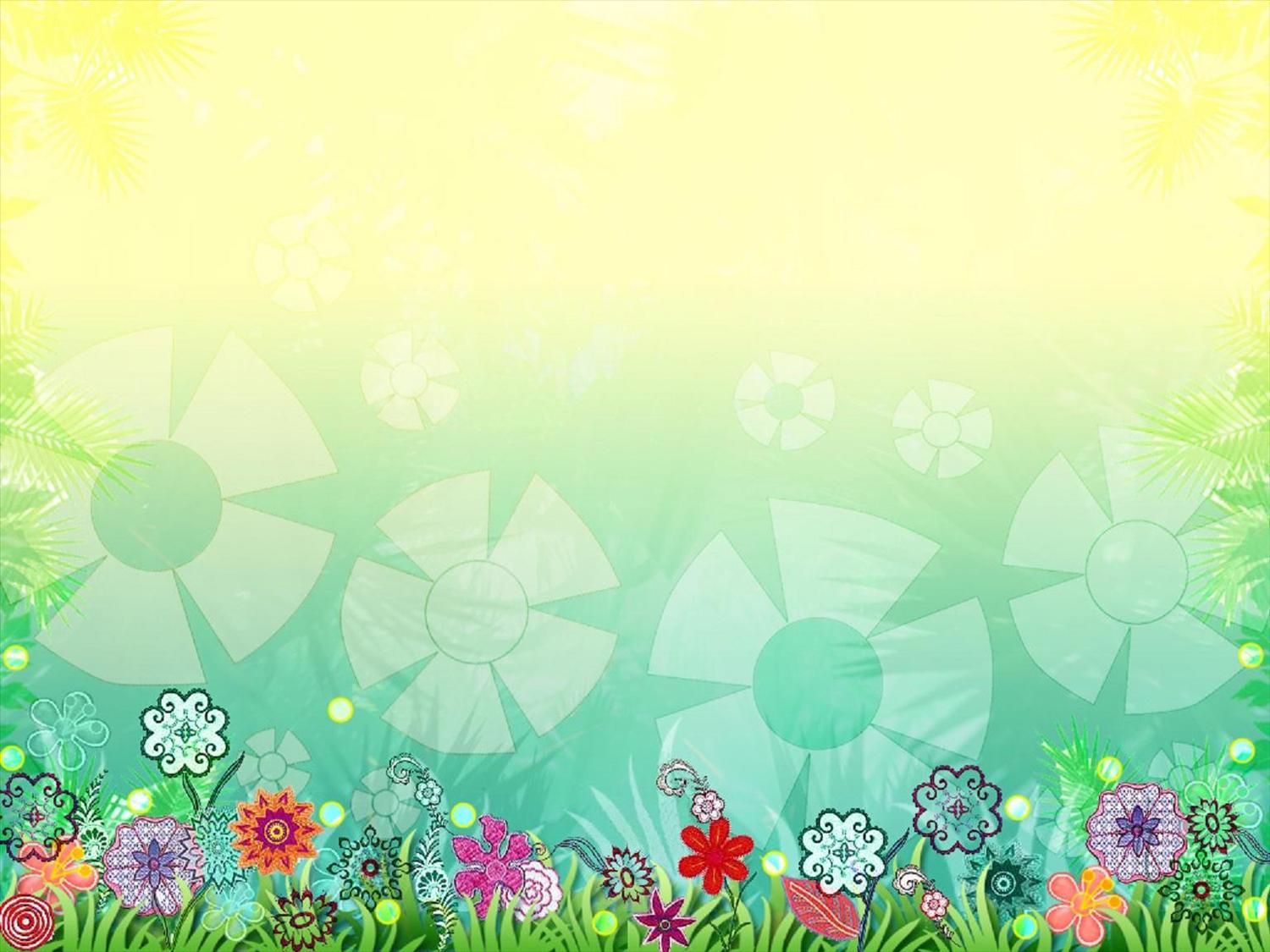 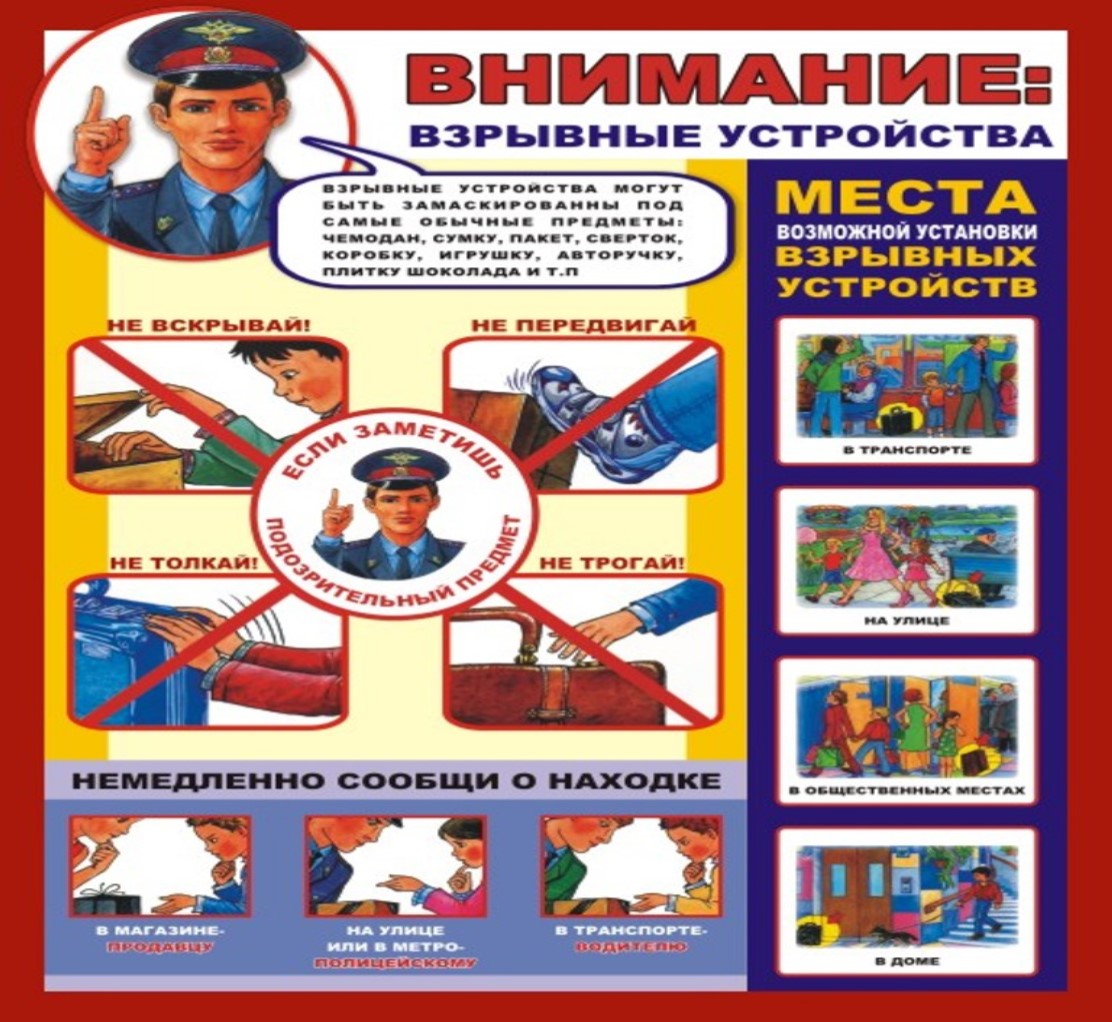 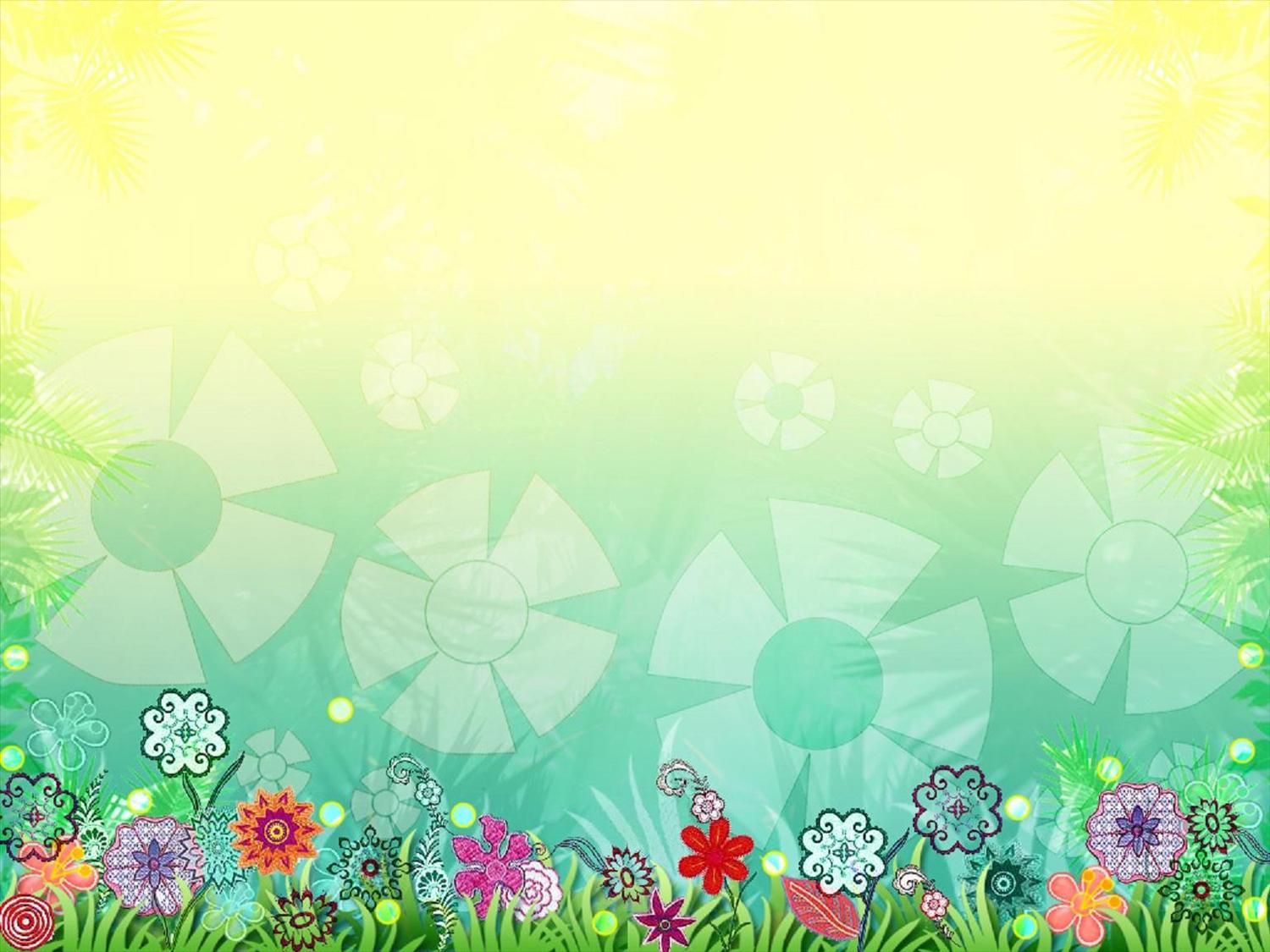 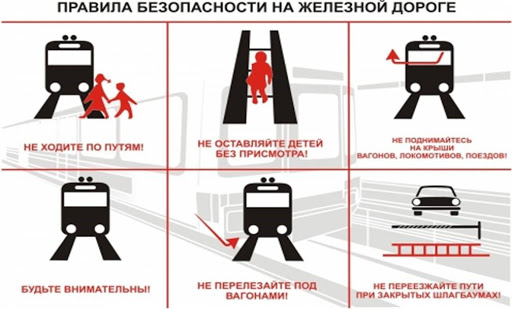 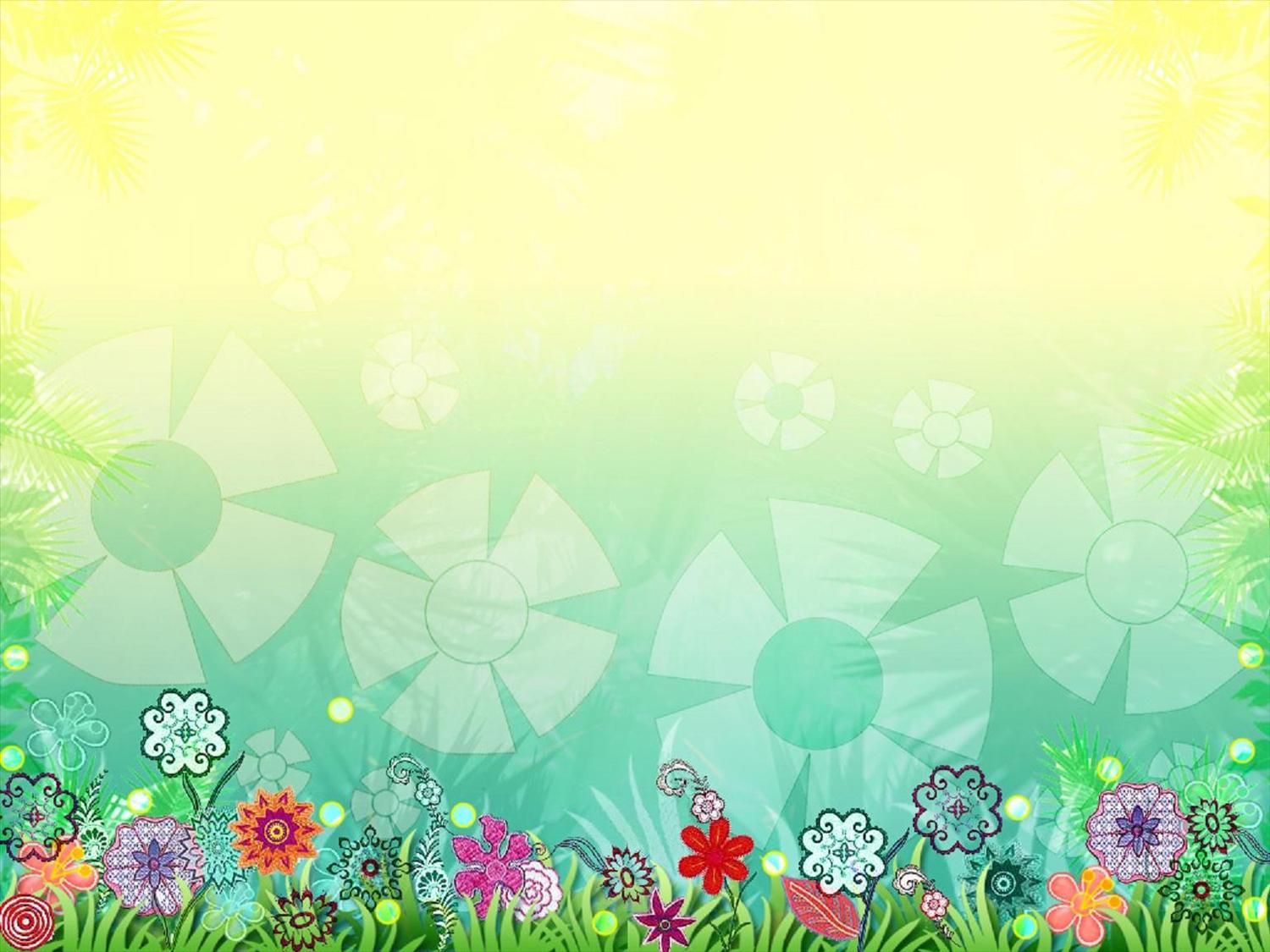 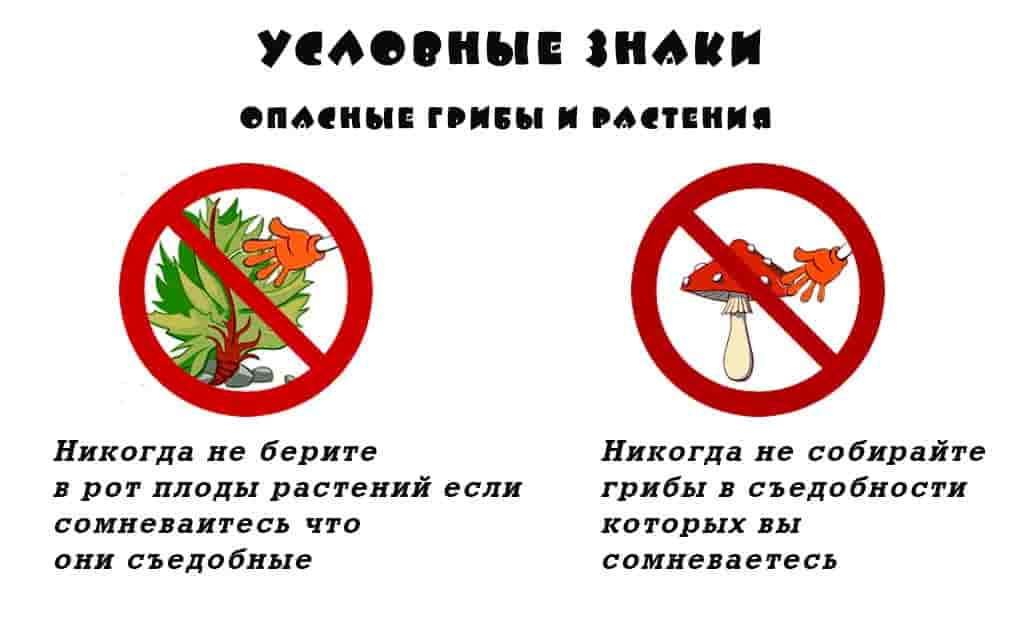 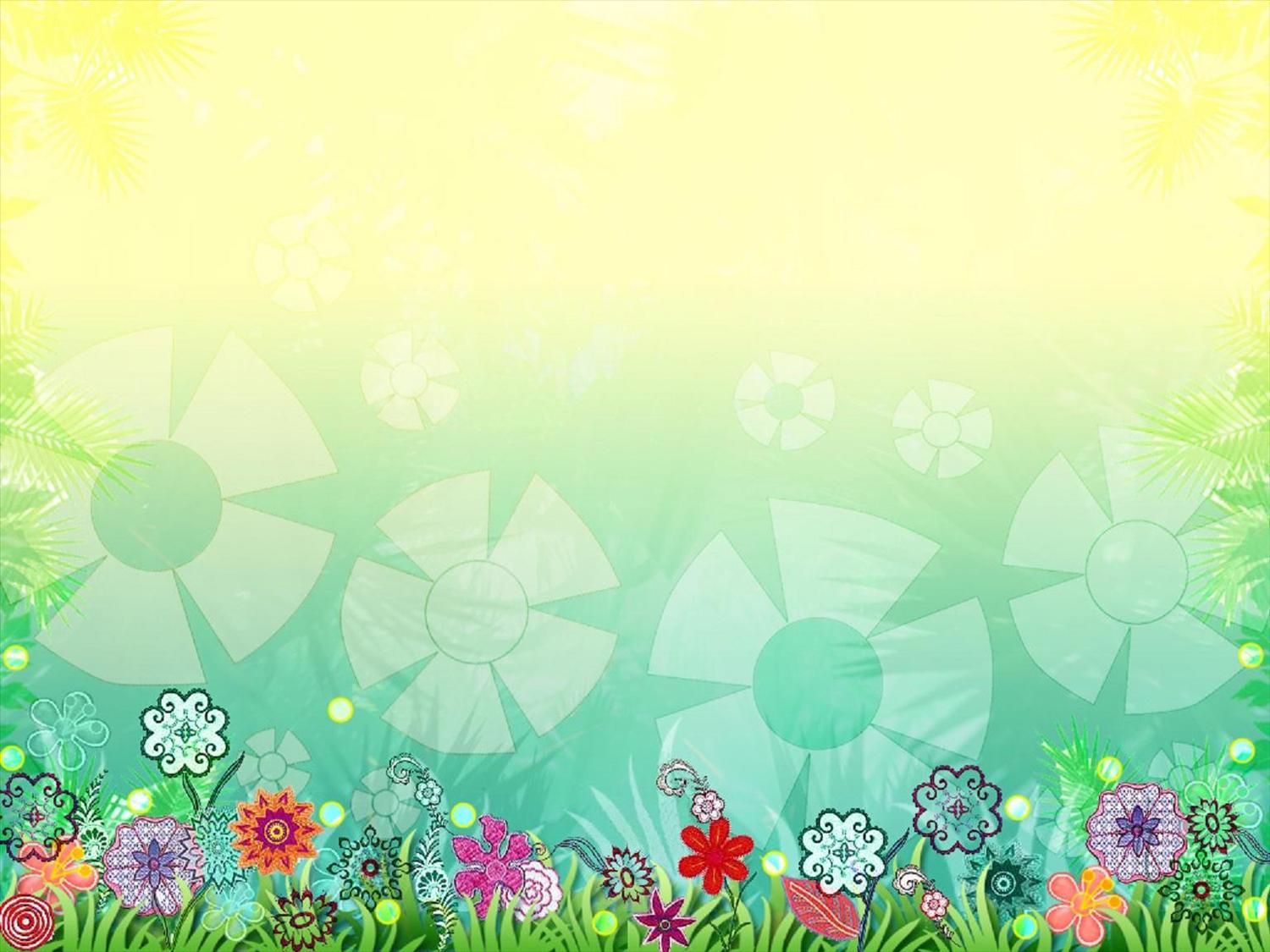 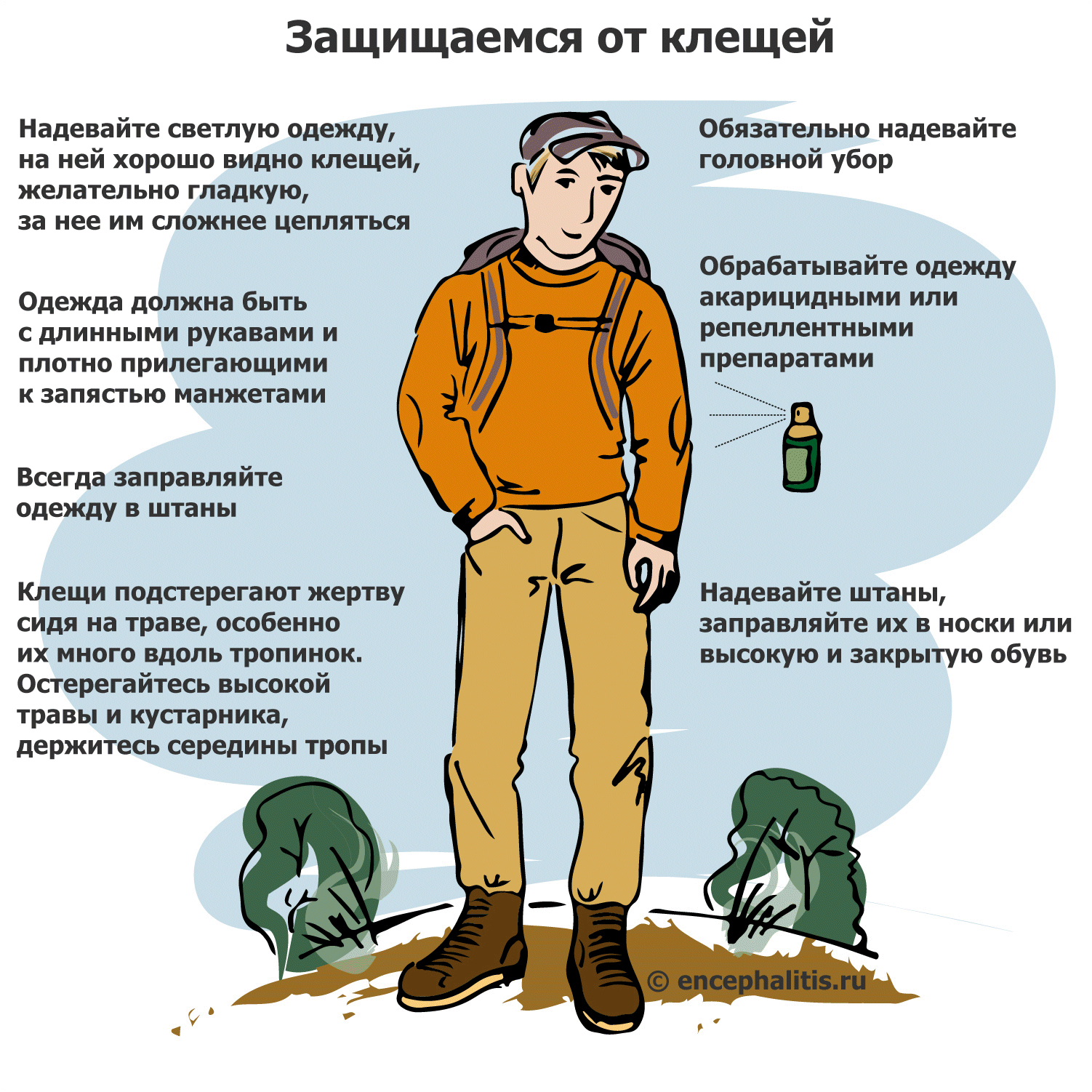 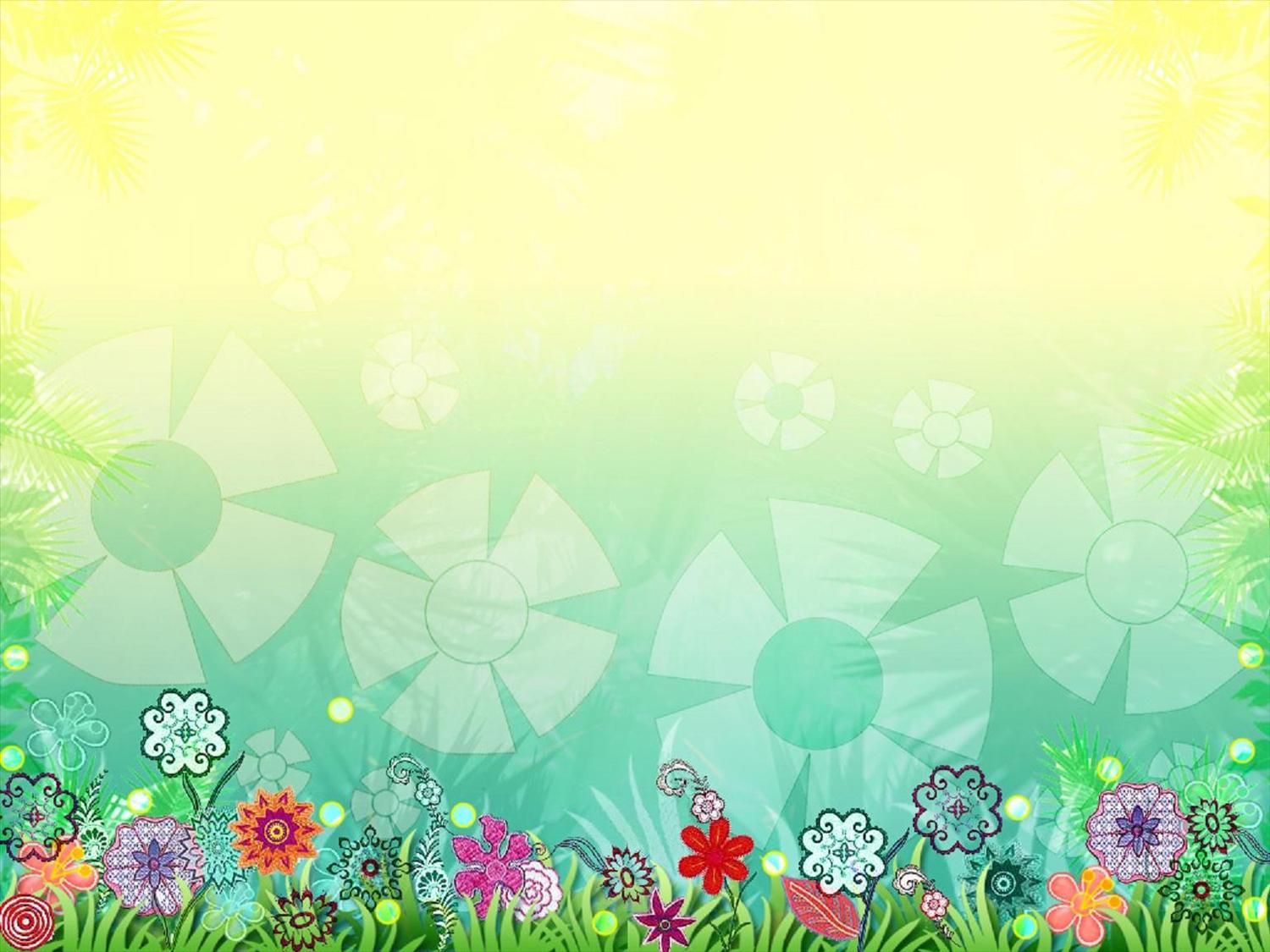 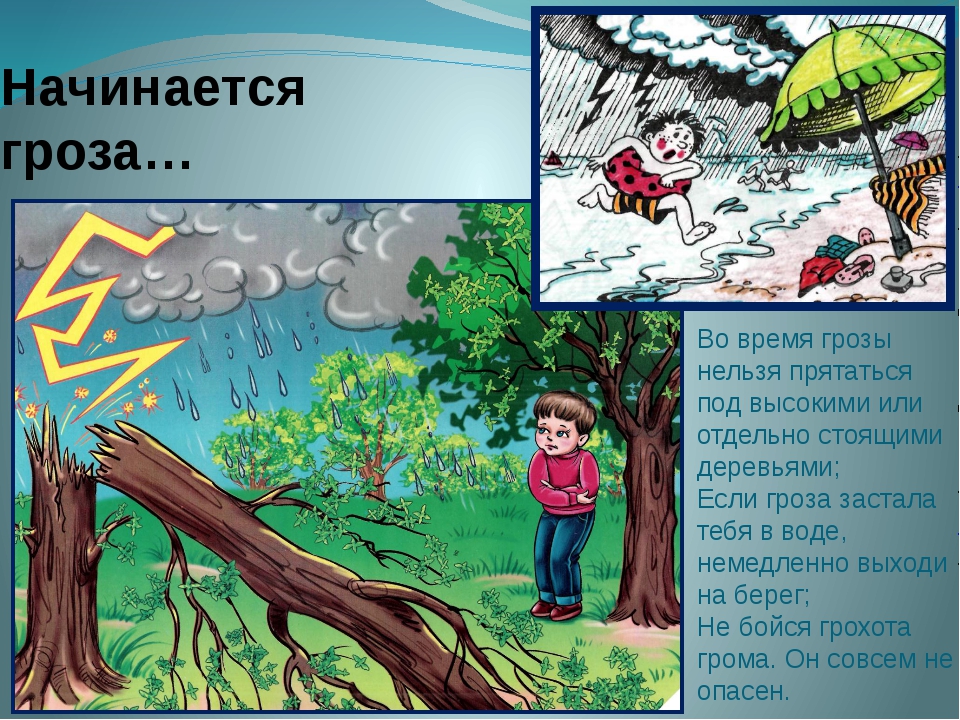 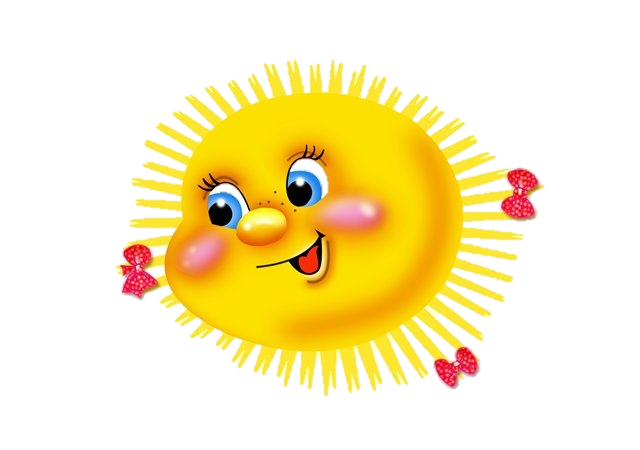 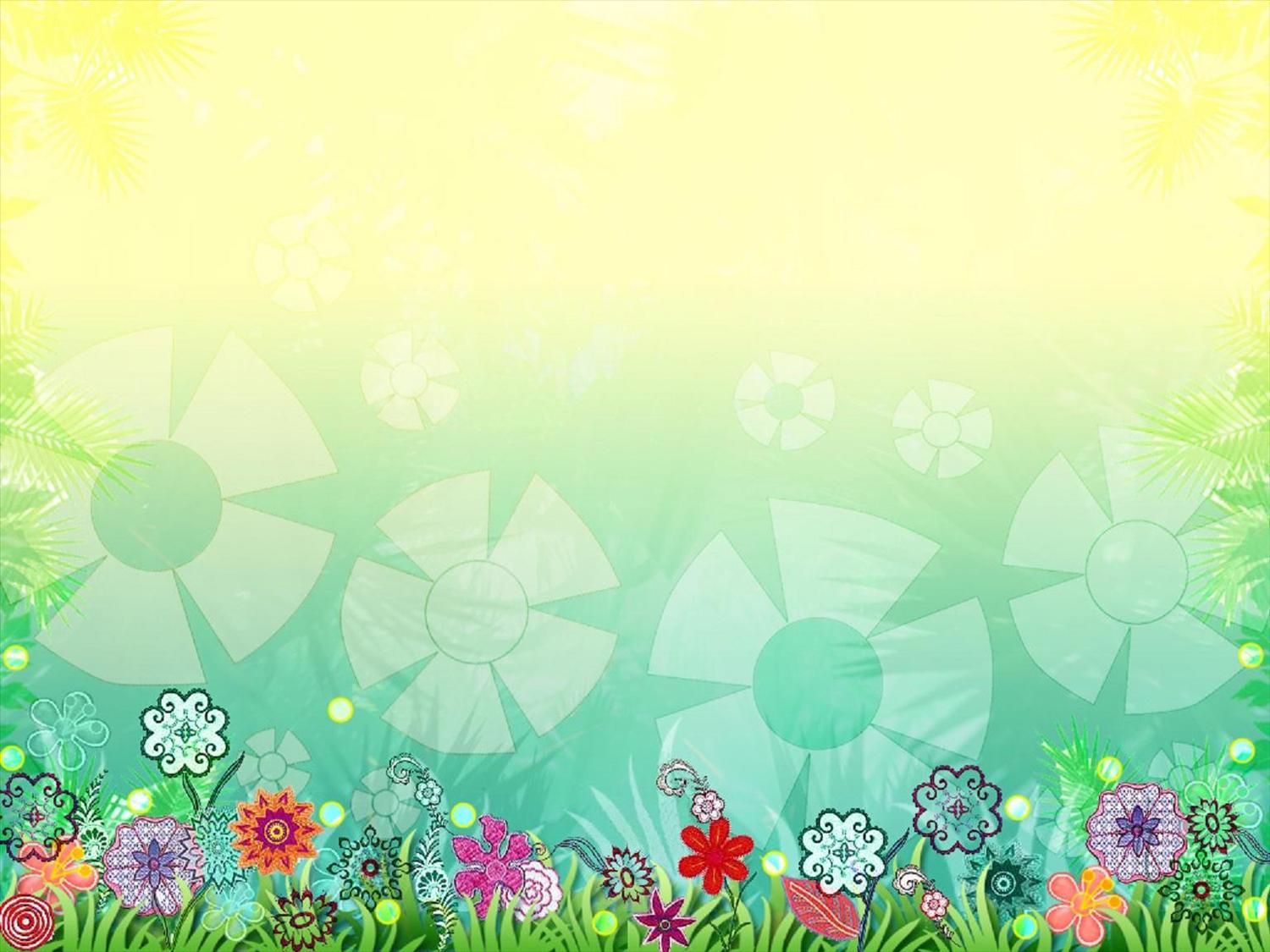 Много правил есть на свете,
Их должны запомнить дети!
В лес один ты не ходи – лучше маму подожди.
В спички лучше не играть,
И окно не открывать.
И чтоб не было беды – 
Не шалите у воды!
Надеть кепку иль  панамку 
Не забудь ты спозаранку
Про пожар, что нужно знать,
И кого на помощь звать.
Ноги в лужах не мочите,
 Крышки люков обходите, Маму слушать обещайте
Правила не нарушайте!
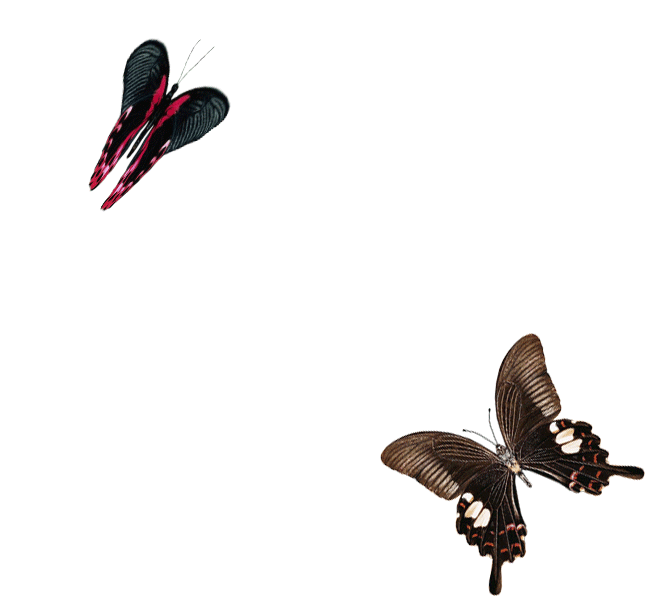 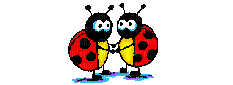